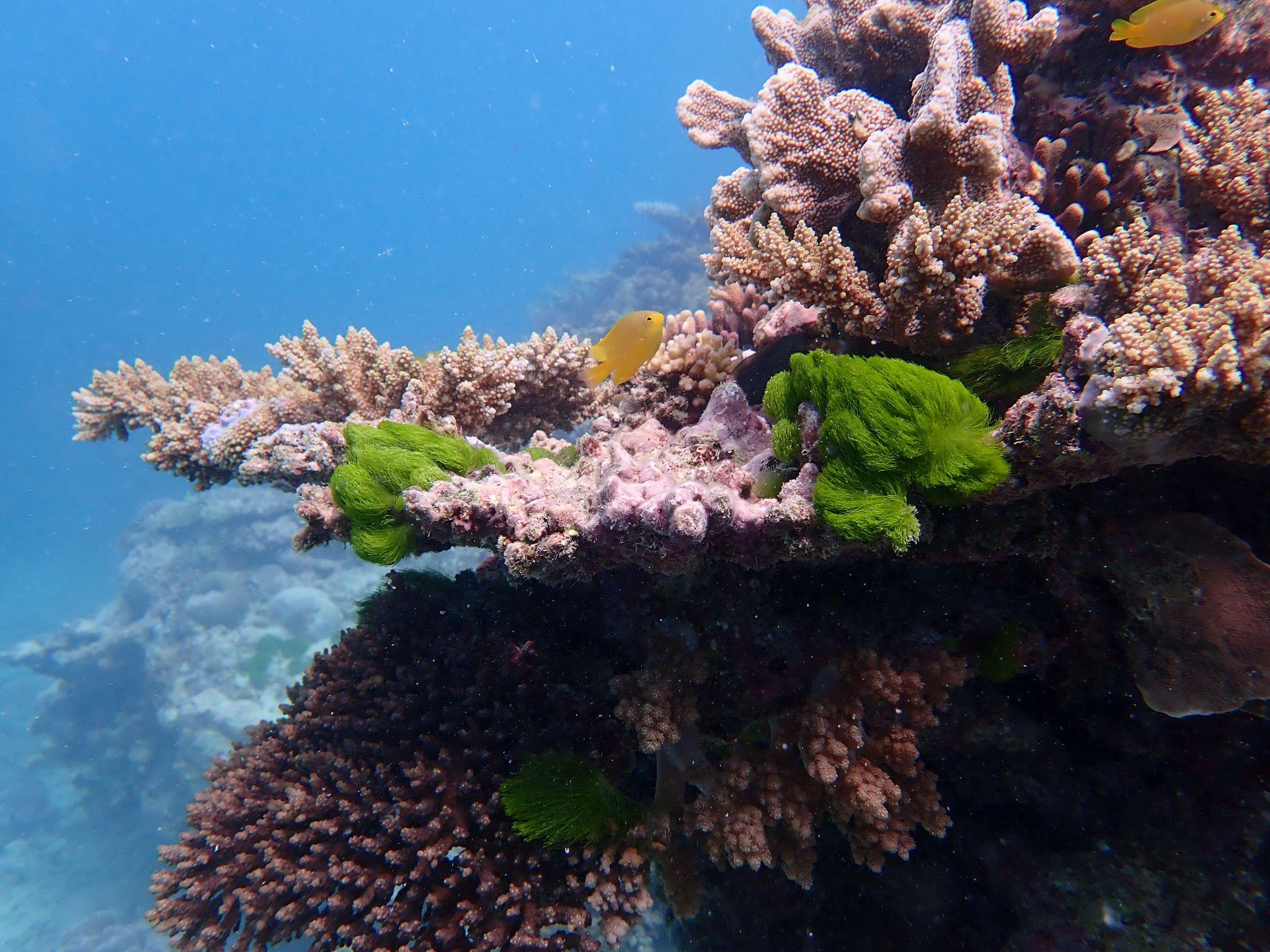 The role of Rossby wave breaking in coral bleaching 
on the Great Barrier Reef
Lara Richards1,2,3,6, Steve Siems1,2, Yi Huang2,3,4,6, Wenhui Zhao2,4 , Michael Reeder1,3, Michael Manton1 and Daniel Harrison2,5

1 Monash University. 2 Reef Restoration and Adaptation Program. 3ARC Centre of Excellence for Climate Extremes.
 4 The University of Melbourne. 5Southern Cross University.  6ARC Centre of Excellence for 21st Century Weather
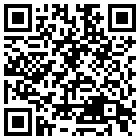 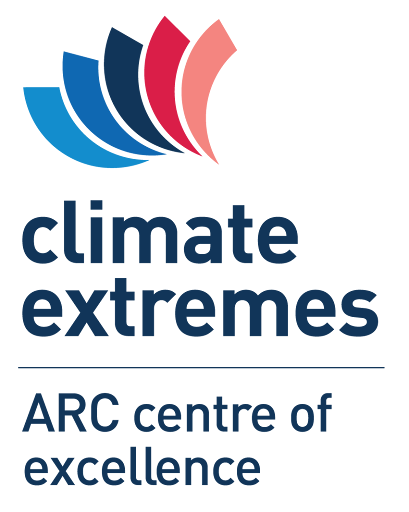 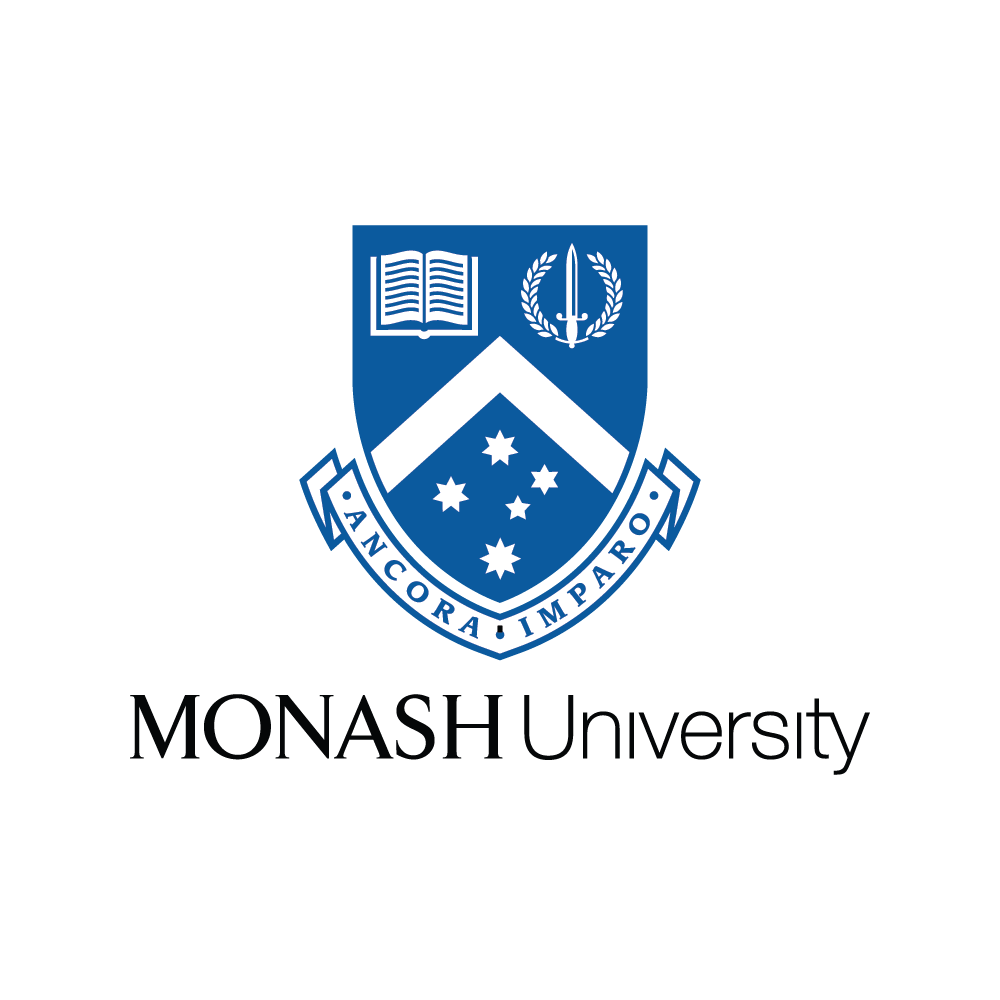 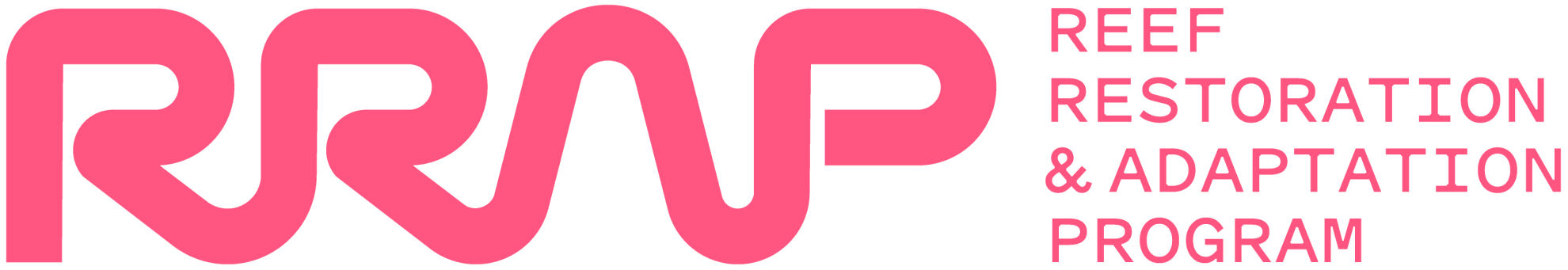 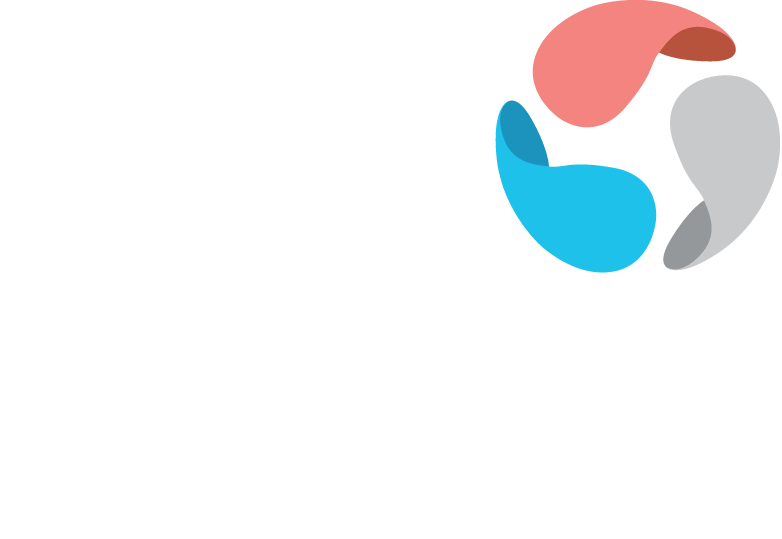 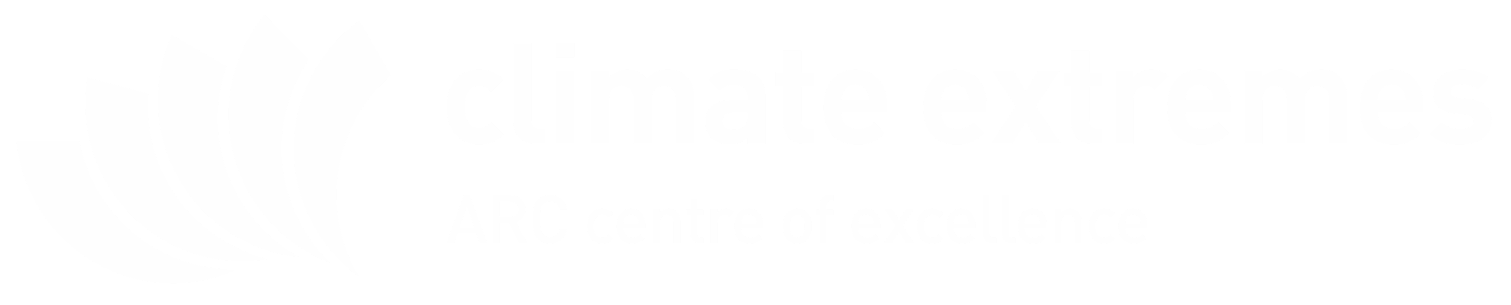 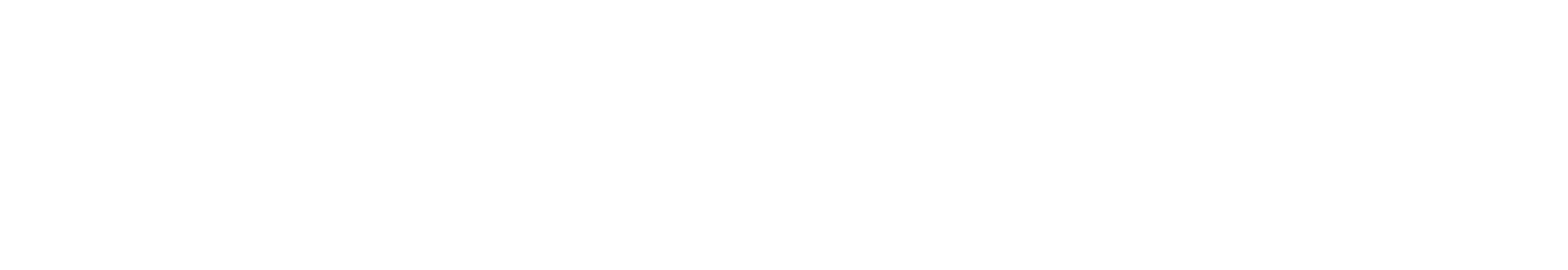 1
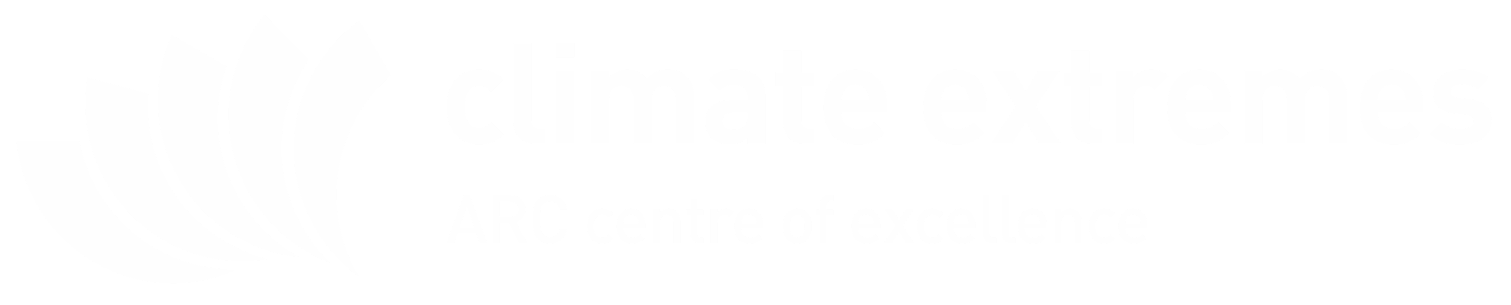 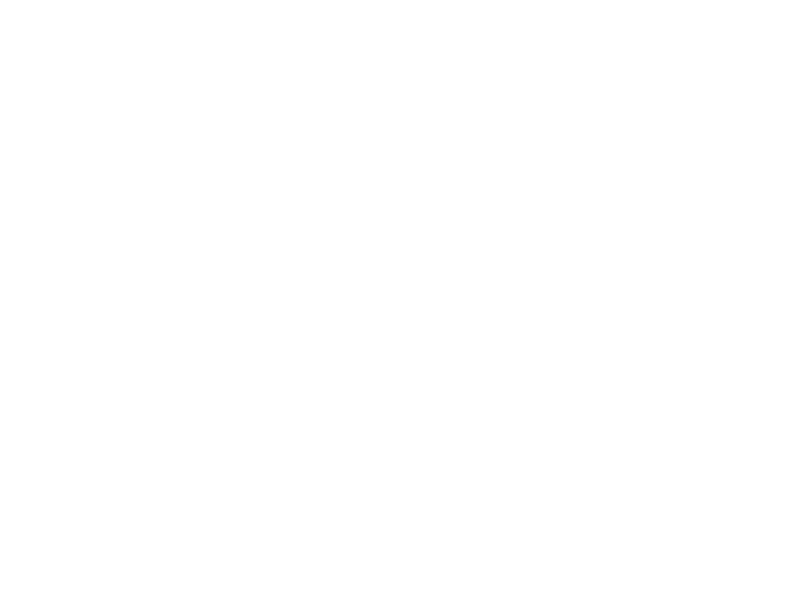 8 mass thermal coral bleaching events since 1998
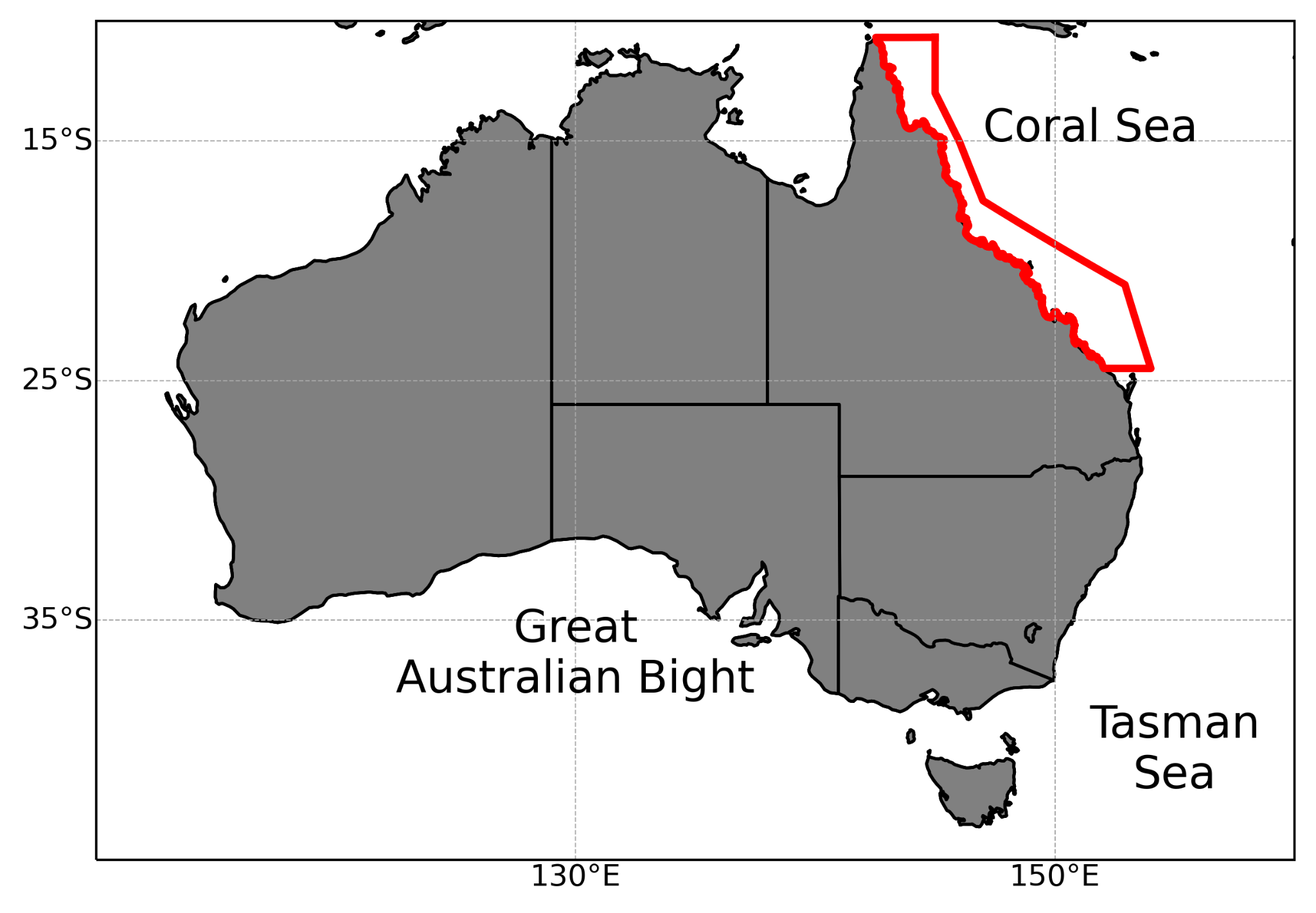 Great Barrier 
Reef
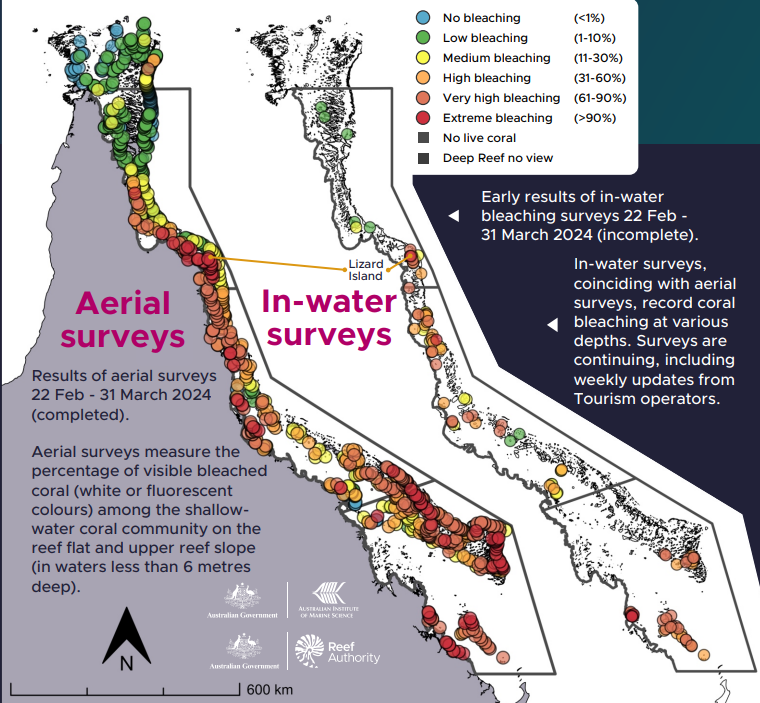 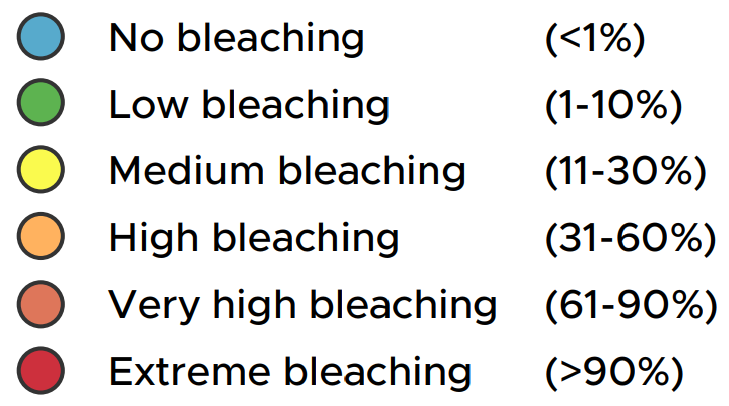 2024
1998	    2006	           2016	  2020        2024
2002			2017	      2022
2
Great Barrier Reef Marine Park Authority, Australian Institute of Marine Science, and CSIRO, Reef snapshot: Summer 2023-24, Great Barrier Reef Marine Park Authority, Townsville. Available at https://hdl.handle.net/11017/4043
[Speaker Notes: Ocean temps continued rise over gbr -> inc frequency
8 mass bleaching since 98, 5 since 2016 with recent bleaching this year
Ocean temps most reliable proxy for bleaching
Sustained Periods of high ocean temps bad for bleaching]
How does the weather influence ocean temperatures?
Normal conditions (Trade winds)
Bleaching conditions
(No trades)
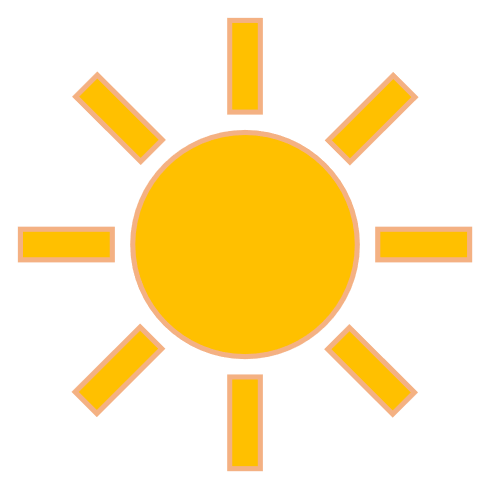 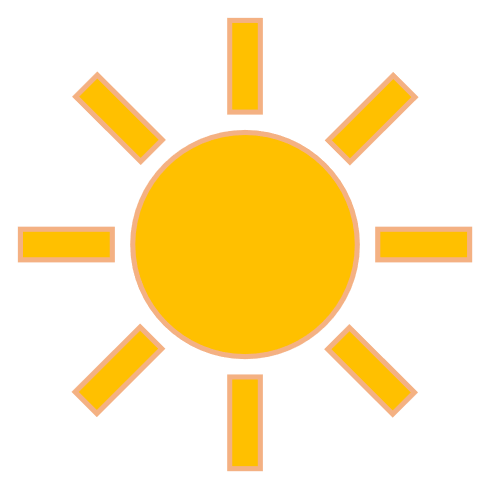 Surface Energy Budget (Q*) =
  Short-Wave (QSW) 
+ Long-Wave (QLW) 
+ Latent Heat (QE) 
+ Sensible Heat (QH)
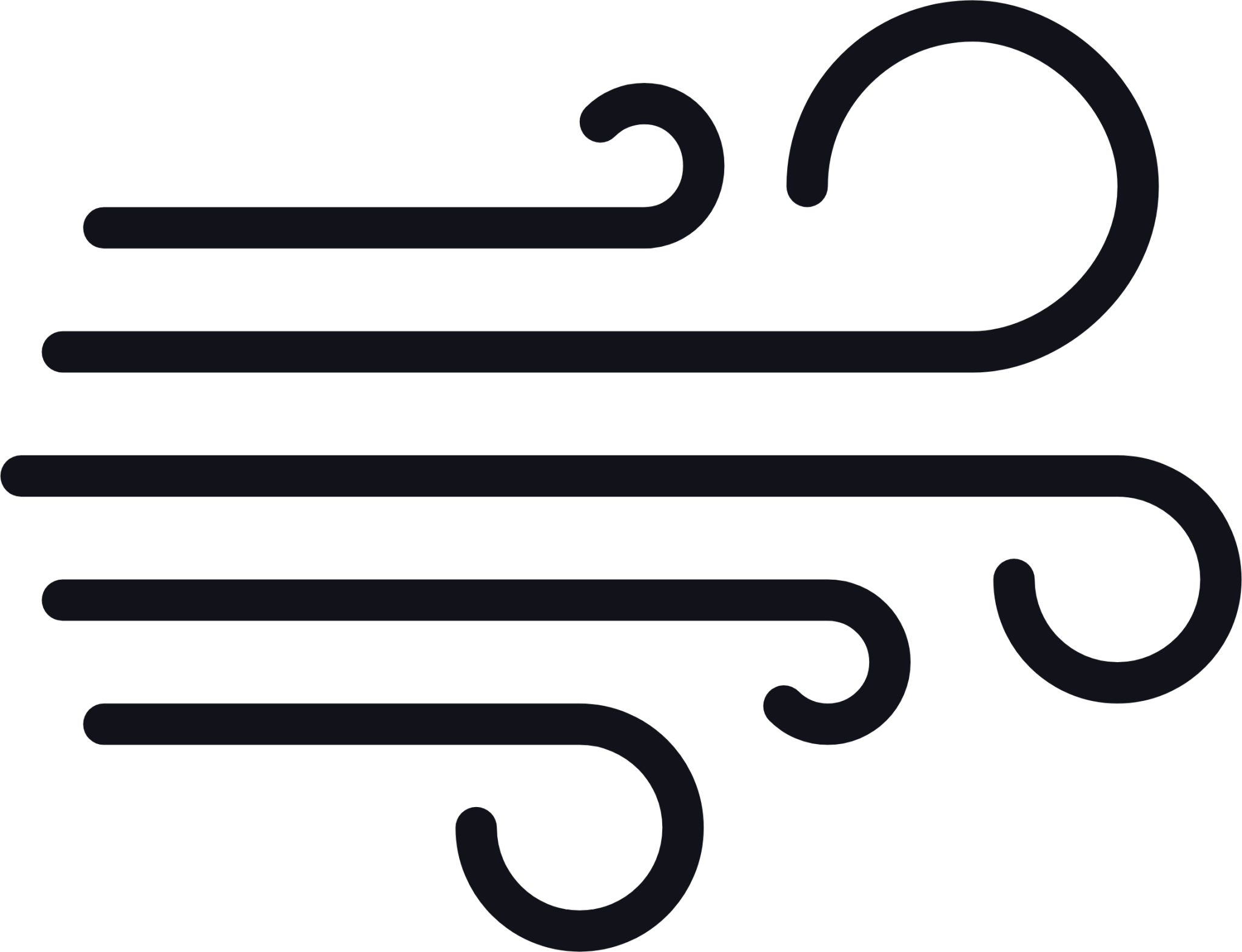 QE
w
QLW
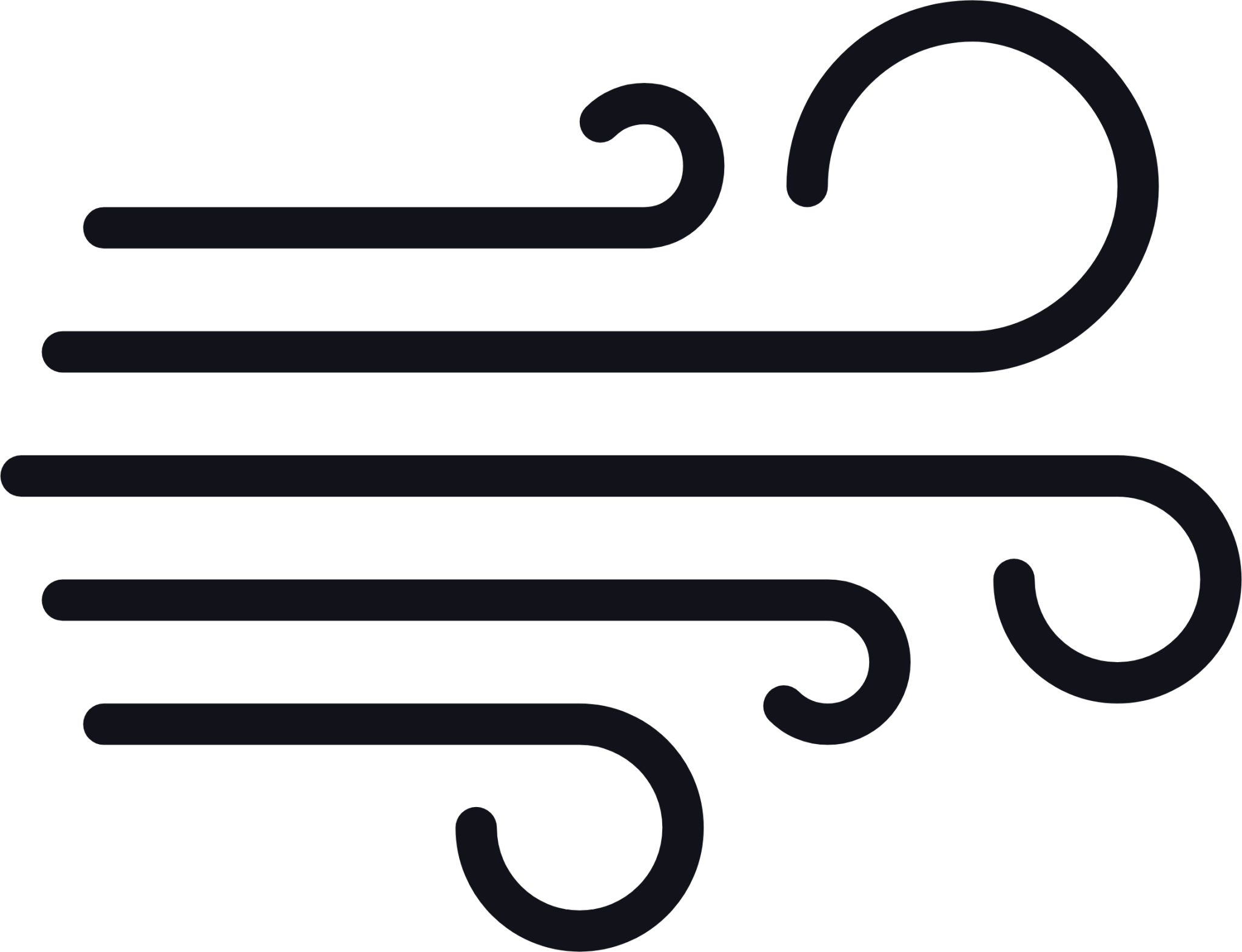 Short-wave flux
UV exposure
QE
QLW
QH
QH
Q*
Cloud 
Cover
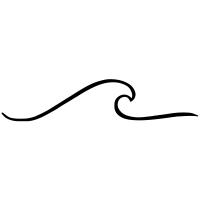 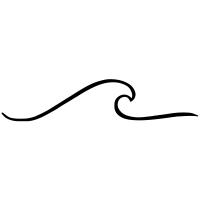 Wind Speed & Direction
QSW
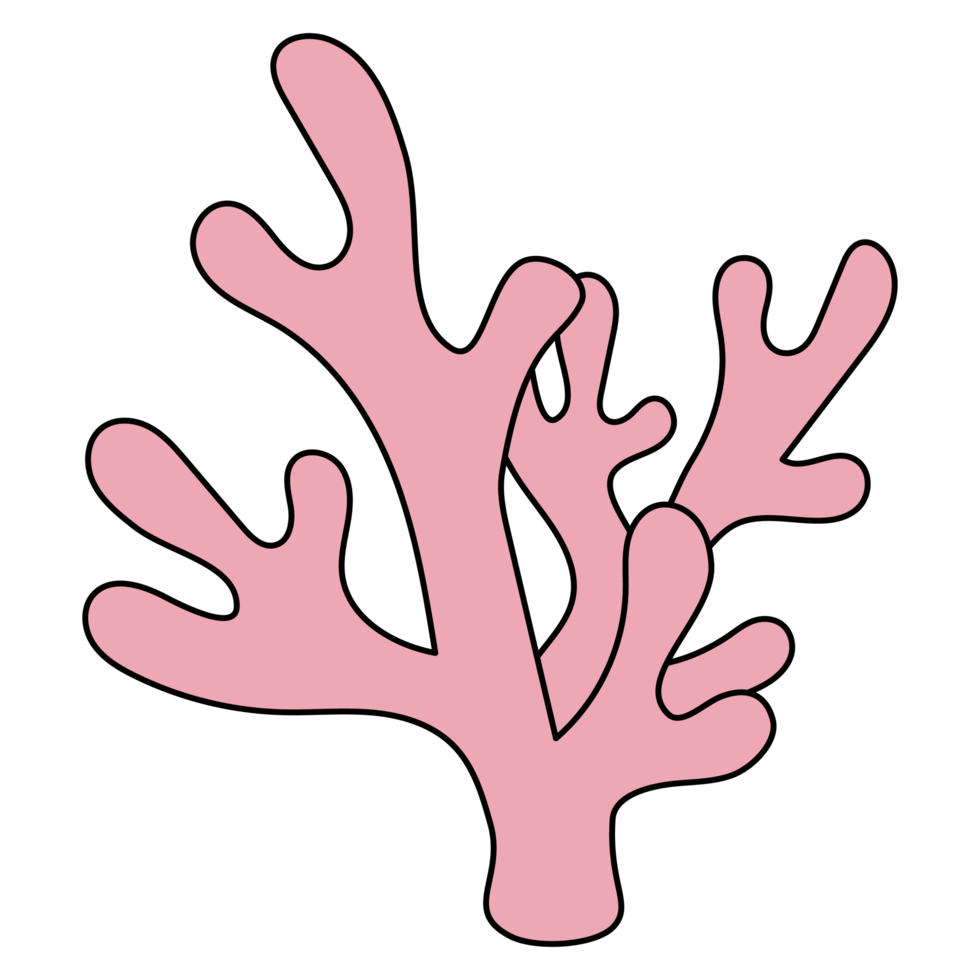 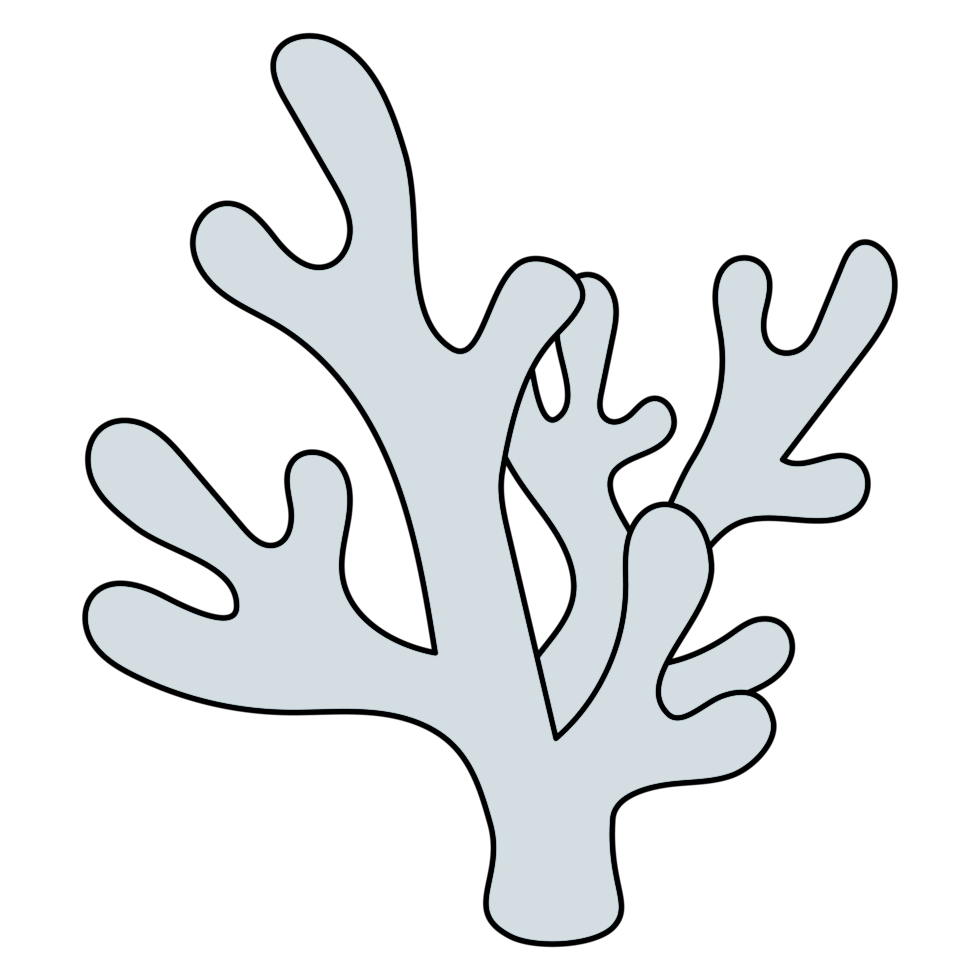 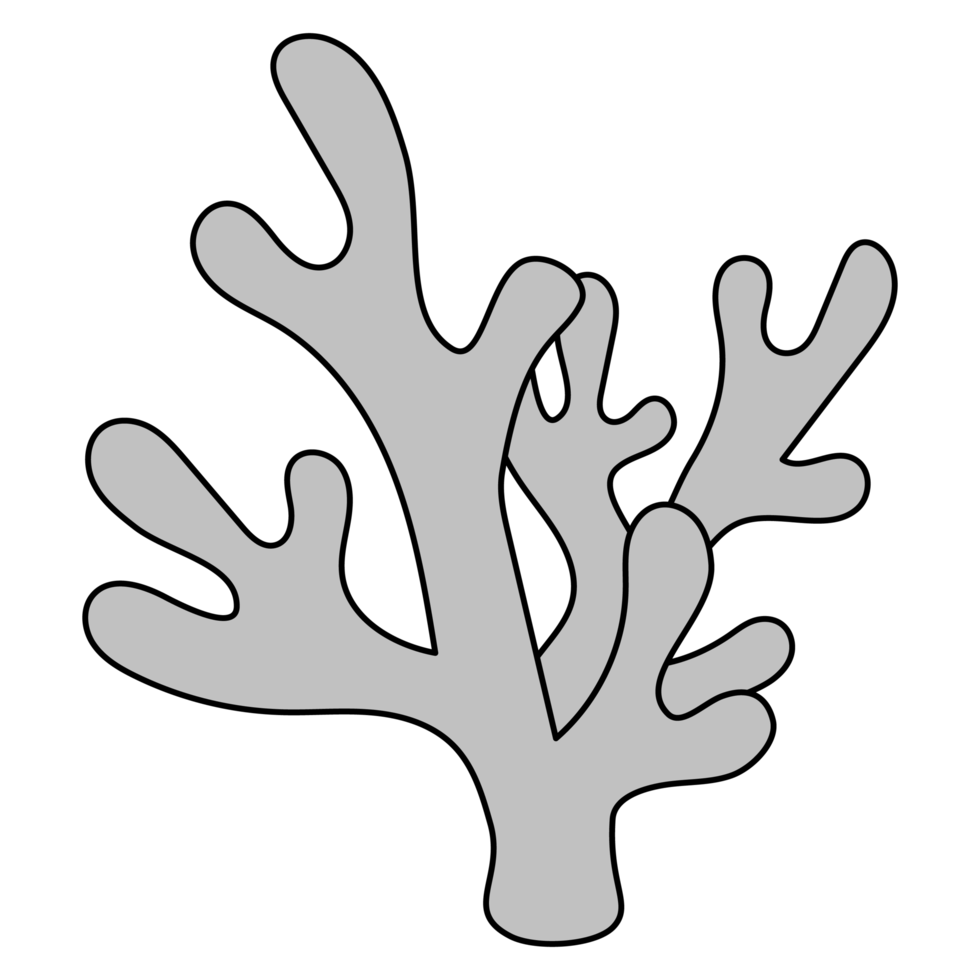 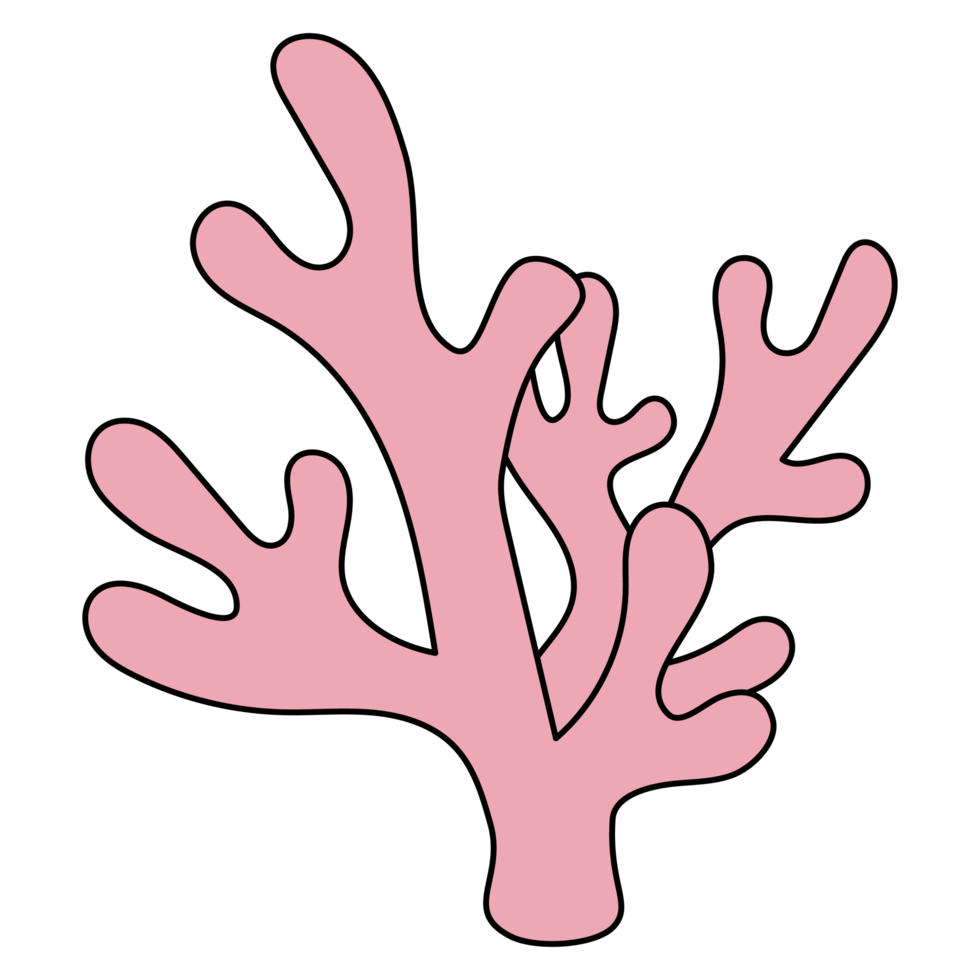 Q*
Latent heat flux
Surface humidity
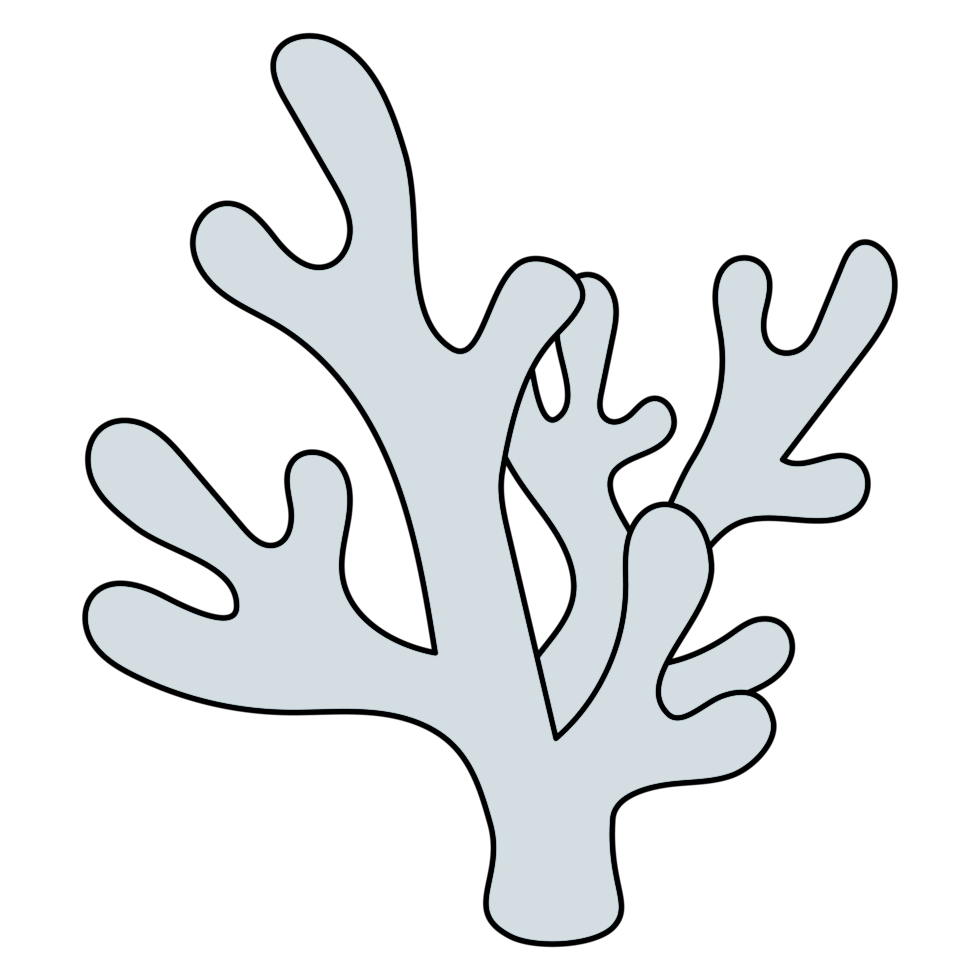 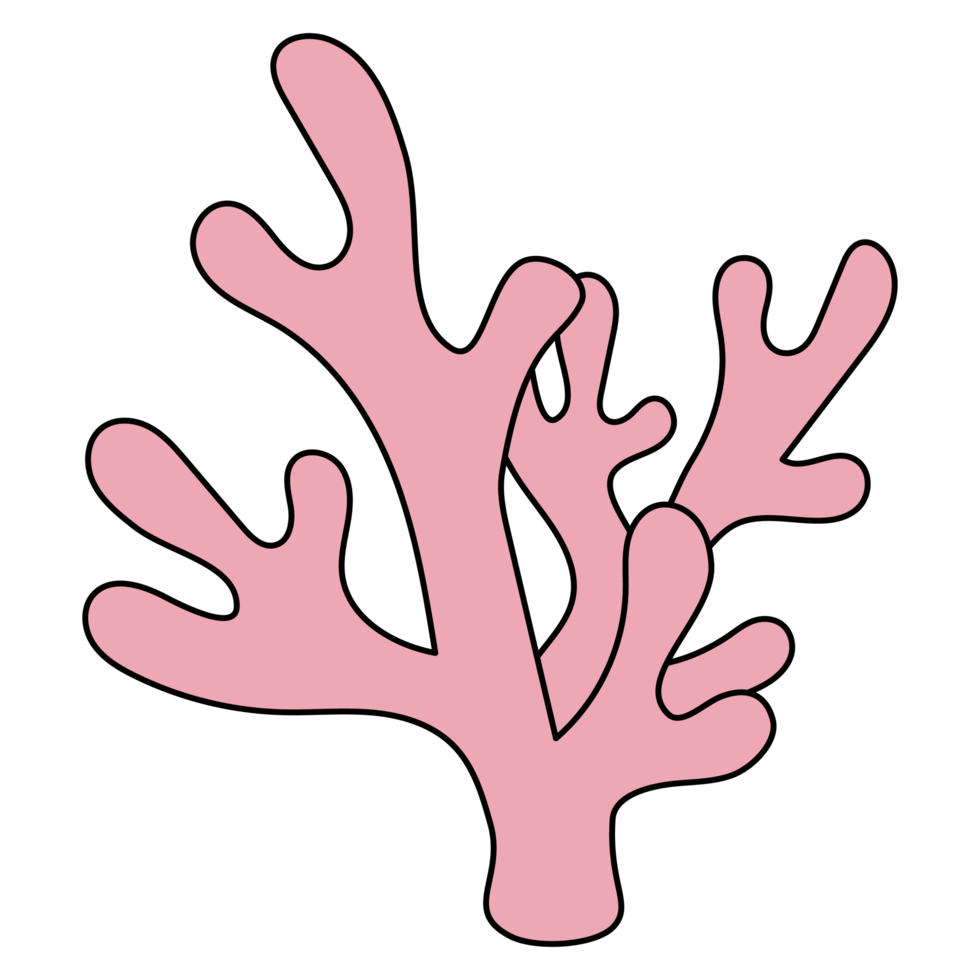 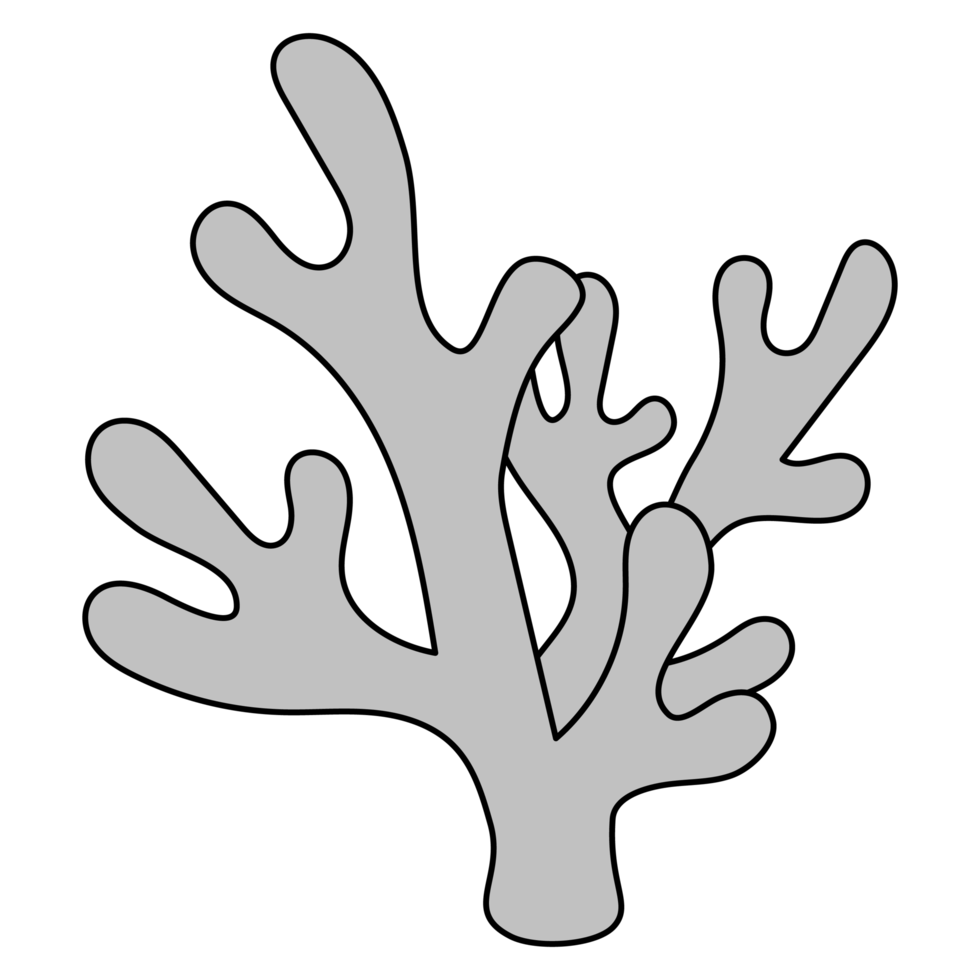 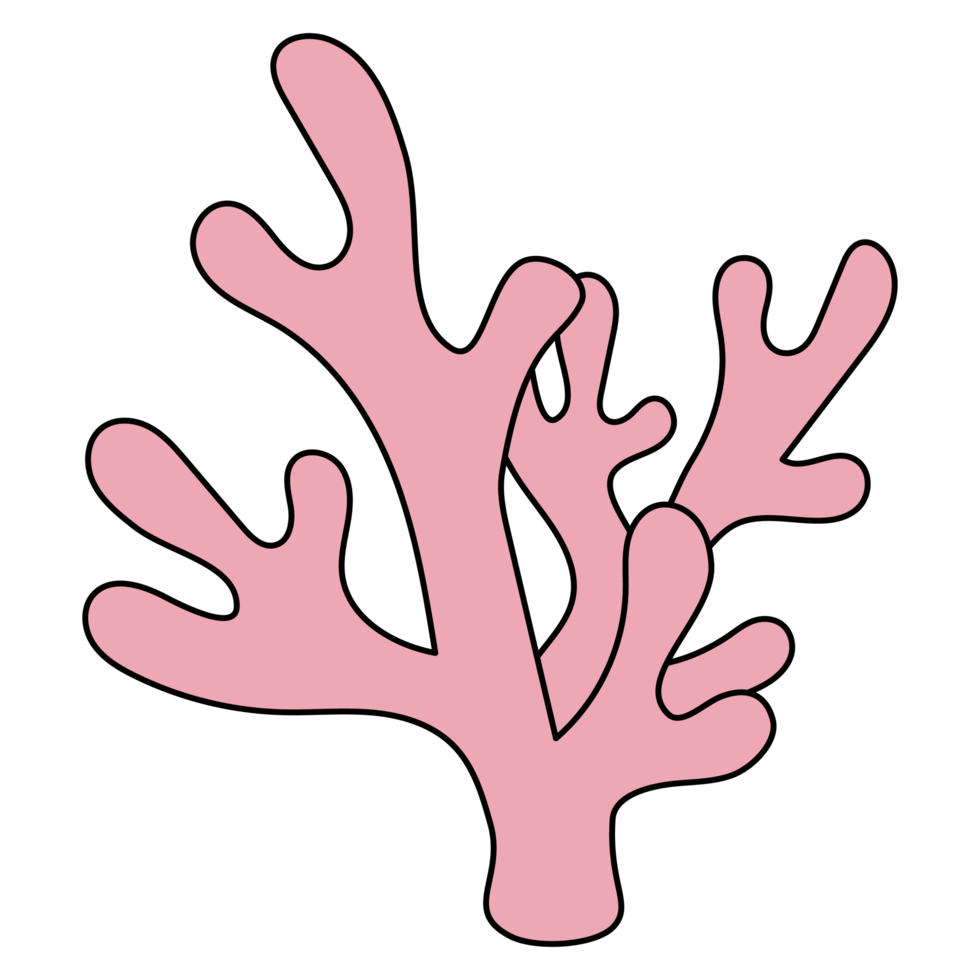 QSW
3
Adapted from Fordyce, A. J., Ainsworth, T. D., Heron, S. F., & Leggat, W. (2019). Marine Heatwave Hotspots in Coral Reef Environments: Physical Drivers, Ecophysiological Outcomes, and Impact Upon Structural Complexity. Frontiers in Marine Science, 6. doi:10.3389/fmars.2019.00498
[Speaker Notes: Main point is loss of trades]
We understand what weather conditions cause ocean temperatures to rise during bleaching events
Why do these conditions form? 
What breaks down the trade winds?
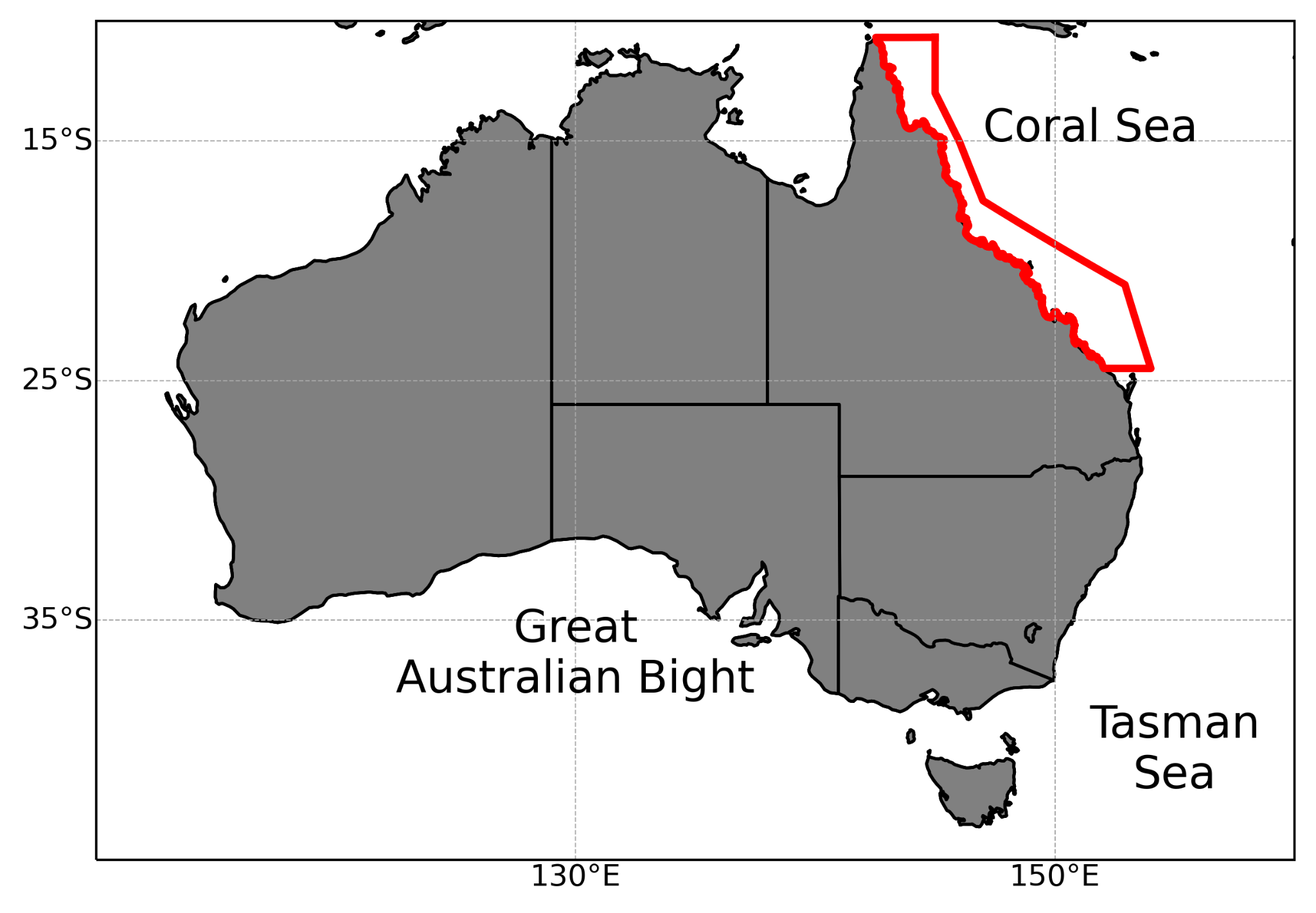 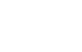 south-easterly trade winds
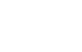 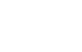 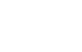 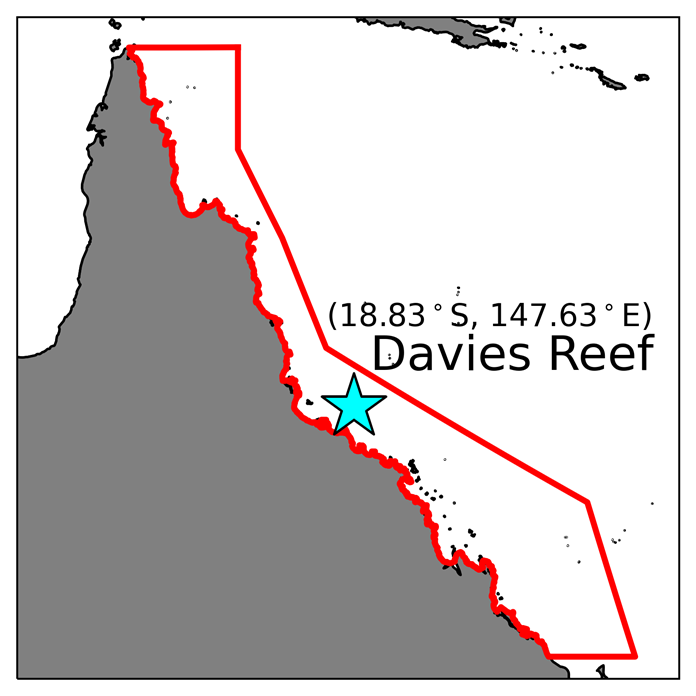 2022 bleaching event case study
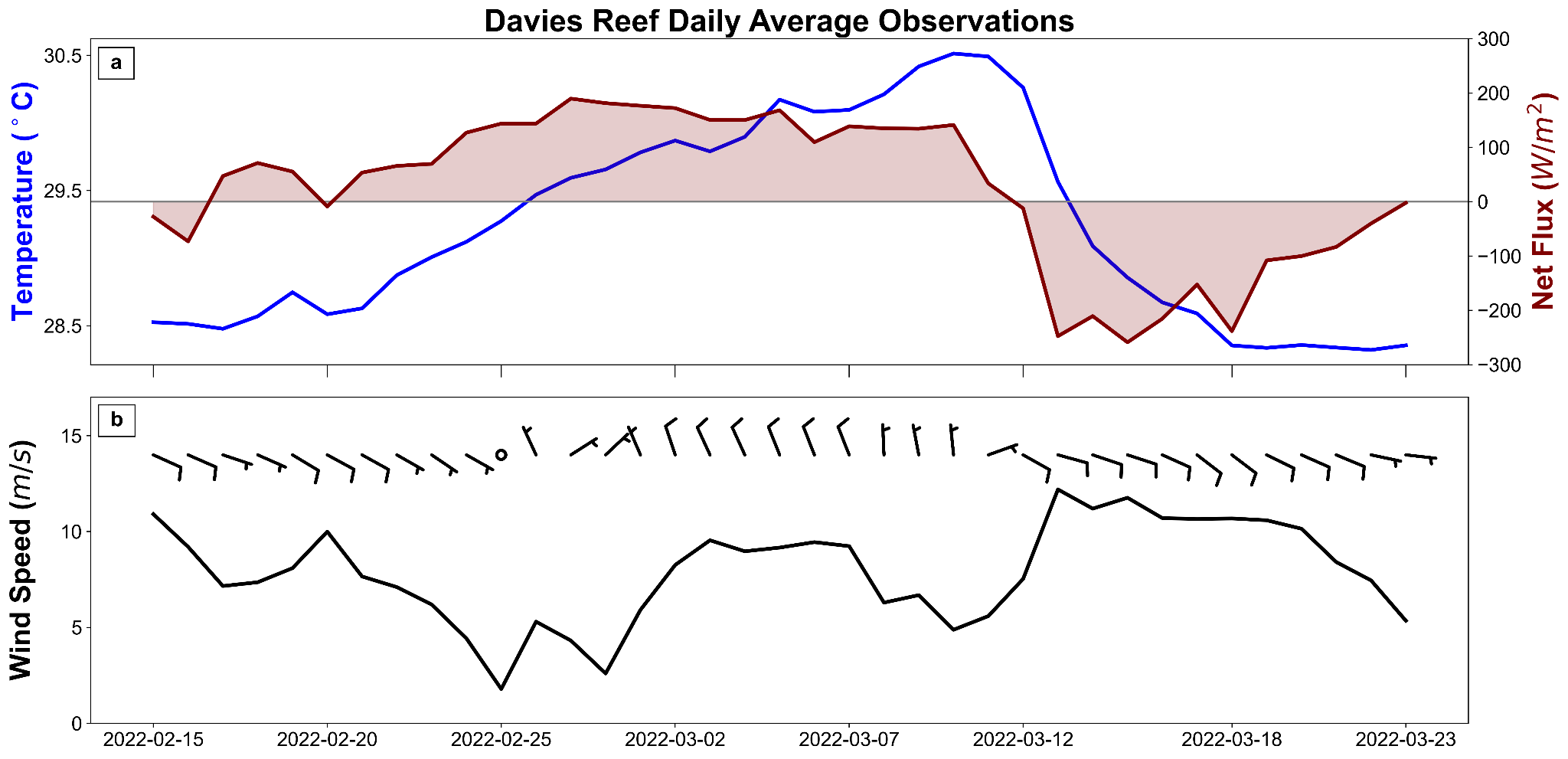 Trade wind 
breakdown
Trade wind 
return
5
Richards, L. S., Siems, S. T., Huang, Y., Zhao, W., Harrison, D. P., Manton, M. J., & Reeder, M. J. (2024). The meteorological drivers of mass coral bleaching on the central Great Barrier Reef during the 2022 La Nina. Sci Rep, 14(1), 23867. doi:10.1038/s41598-024-74181-2
[Speaker Notes: When we analyse a single event, we see the same weather conditions and response in the heat flux

Rise 2C over almost 3 weeks
Trade winds begin to weaken, wind speed drops and relative humidity increases, -> LHF decreases
Cloud cover reduces and SWF increases


Sudden cooling, around 2C in 48h
Trade winds returned, higher wsp and cooler/drier air over the gbr

Bleaching weather aligns with a loss of the trades and temps drop when the trades re-establish]
Trade Wind Breakdown - repeated RWB
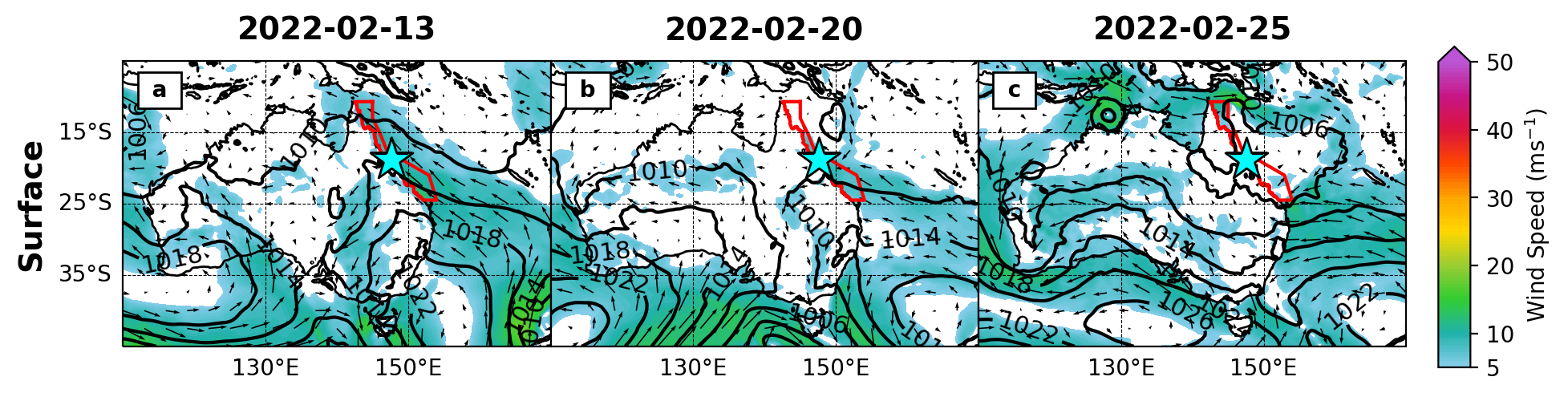 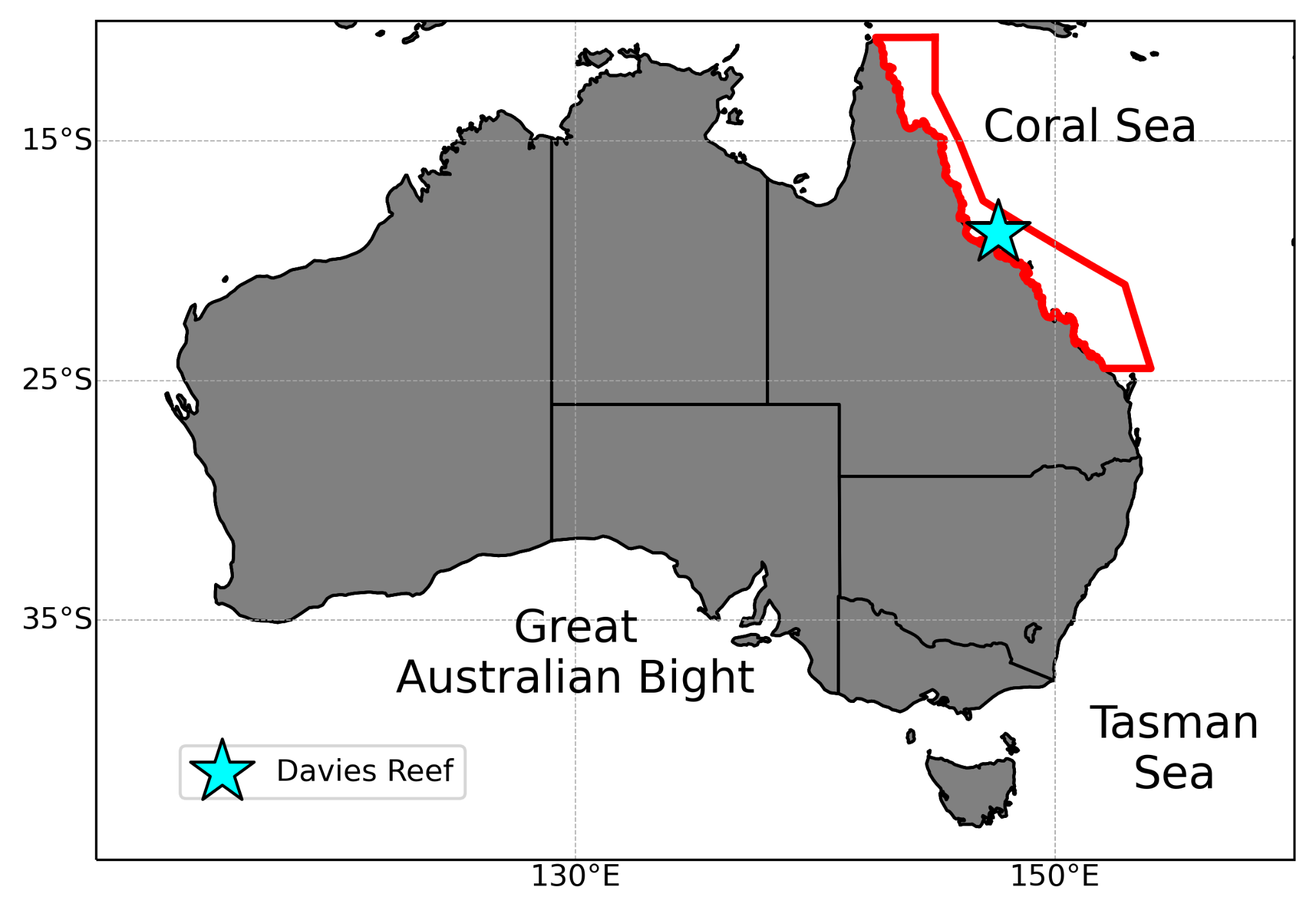 Rossby wave breaking
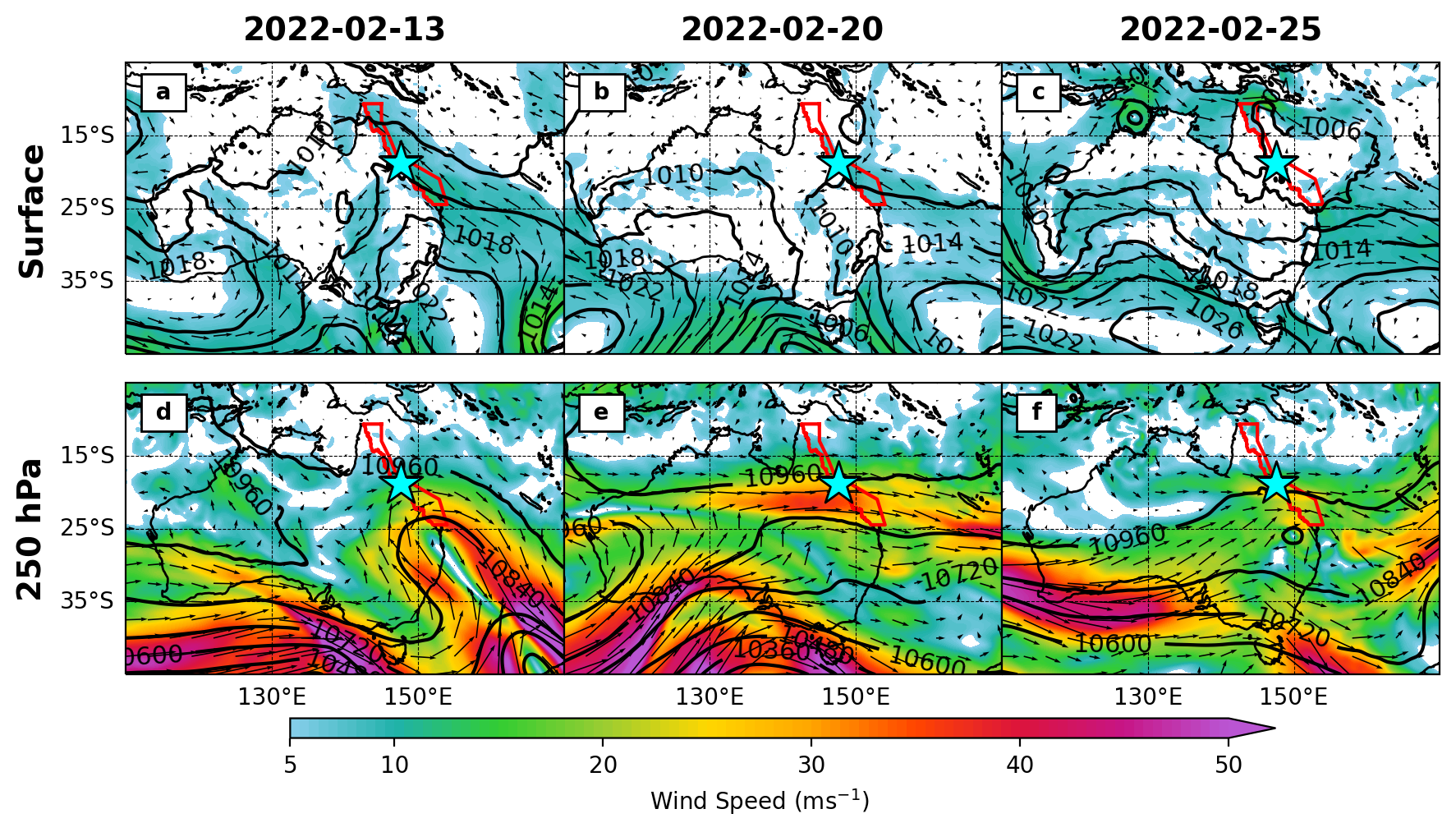 Cut-off low
6
ERA5 u and v winds (Richards et al. 2024)
[Speaker Notes: Heating start]
Trade Wind Breakdown - repeated RWB
2022 highest on record Lismore flooding
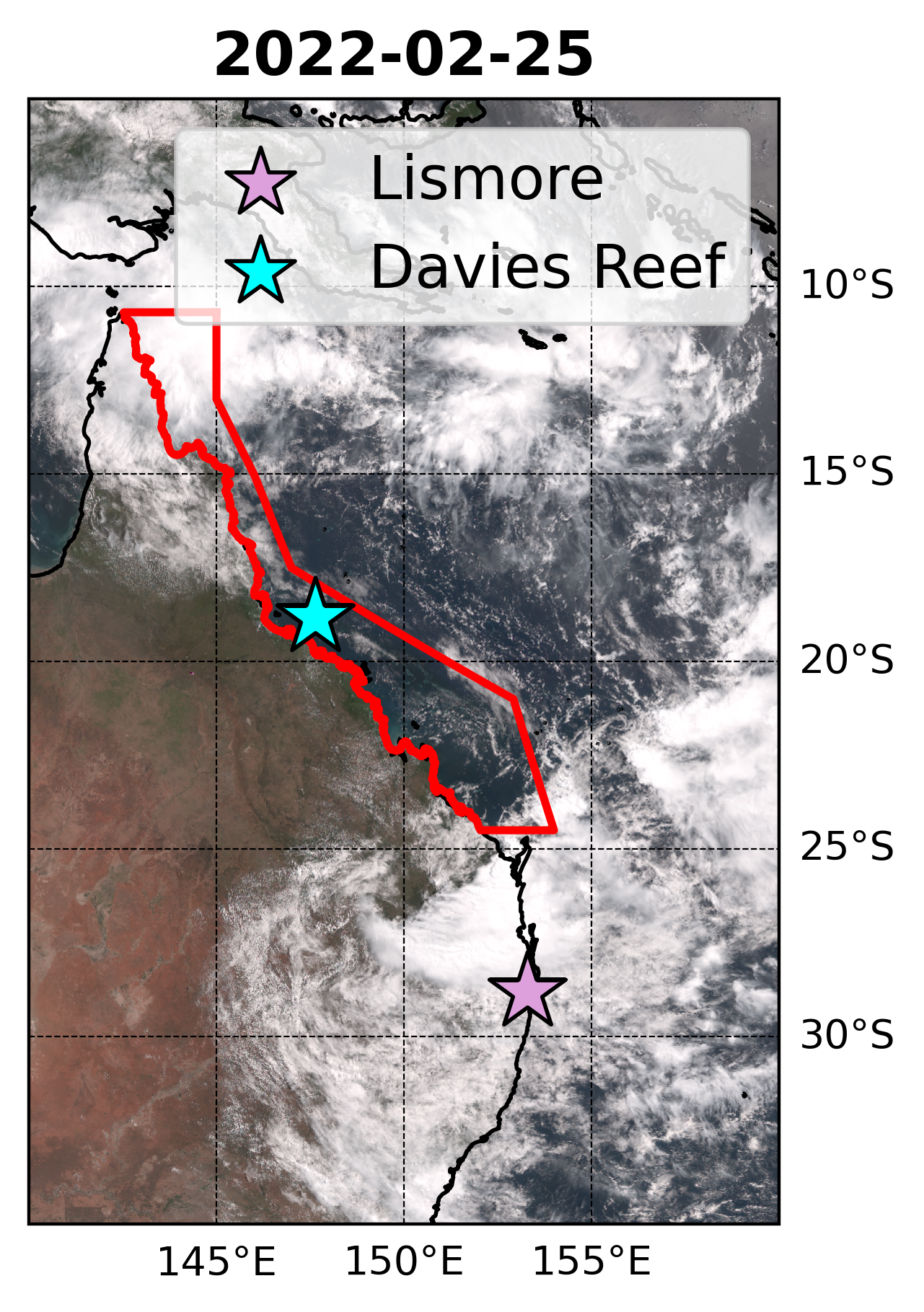 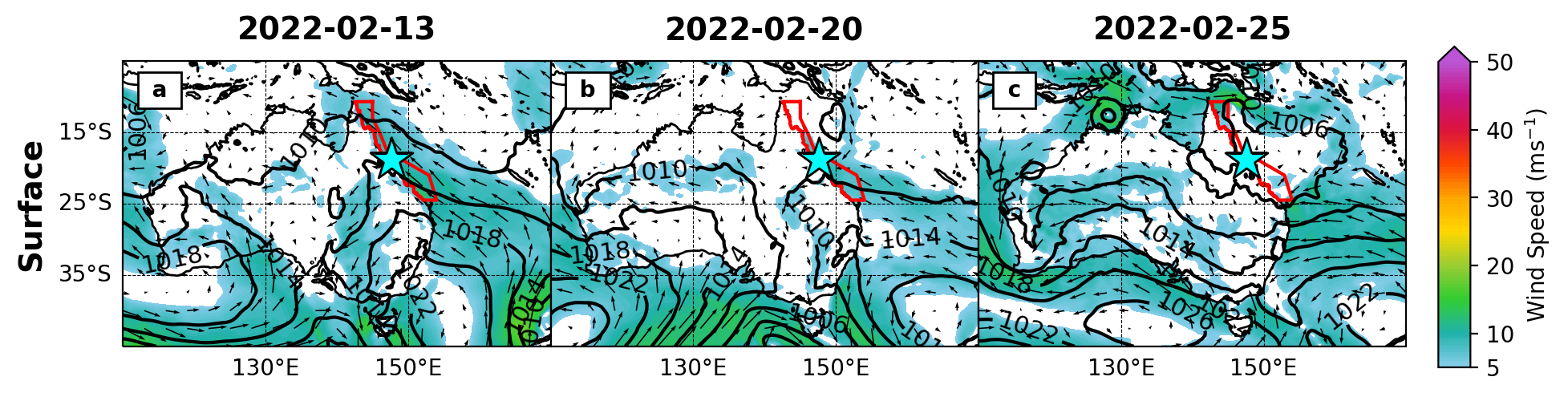 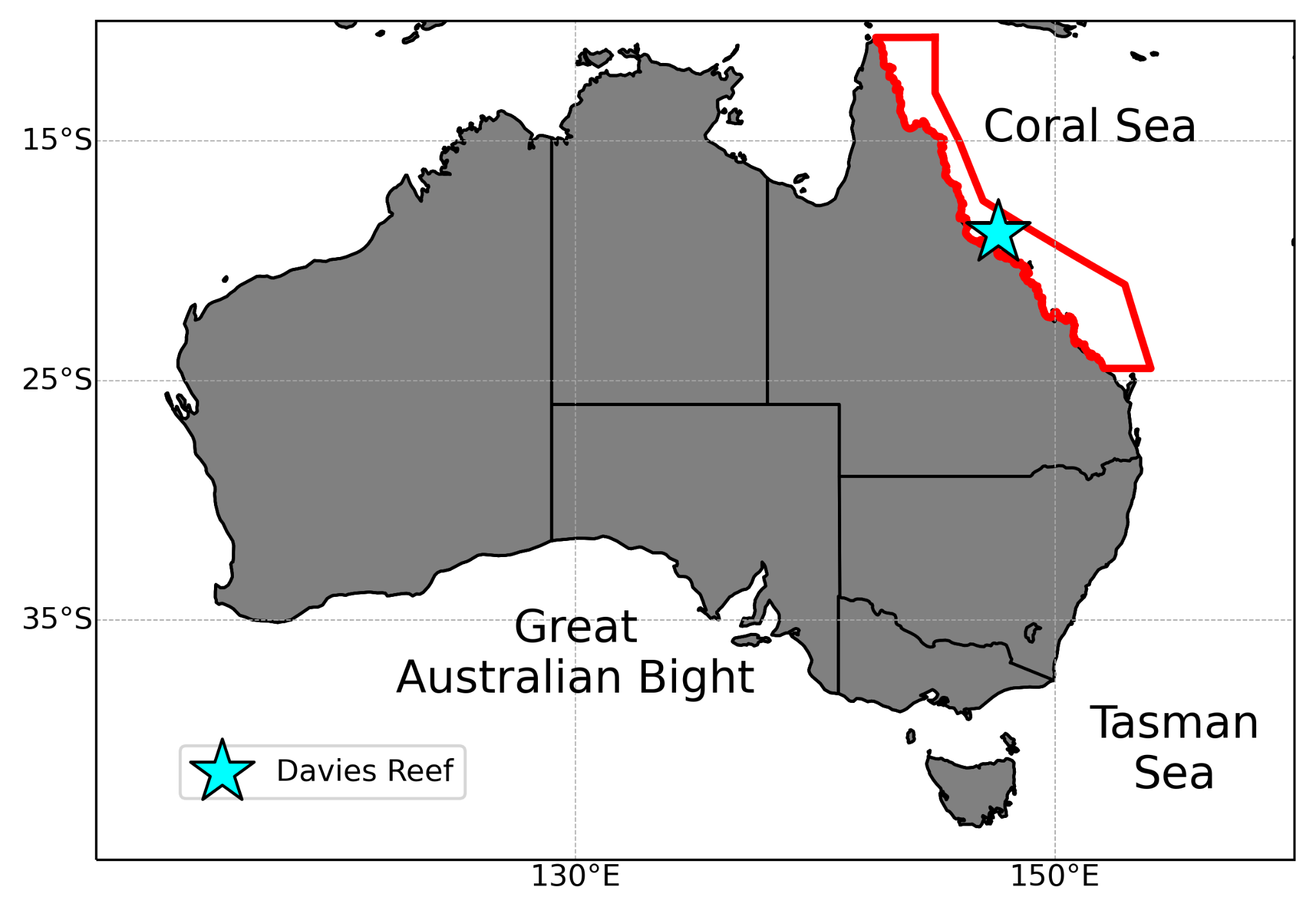 Severe flooding and coral bleaching linked to same RWB event 
(Barnes et al. 2023)
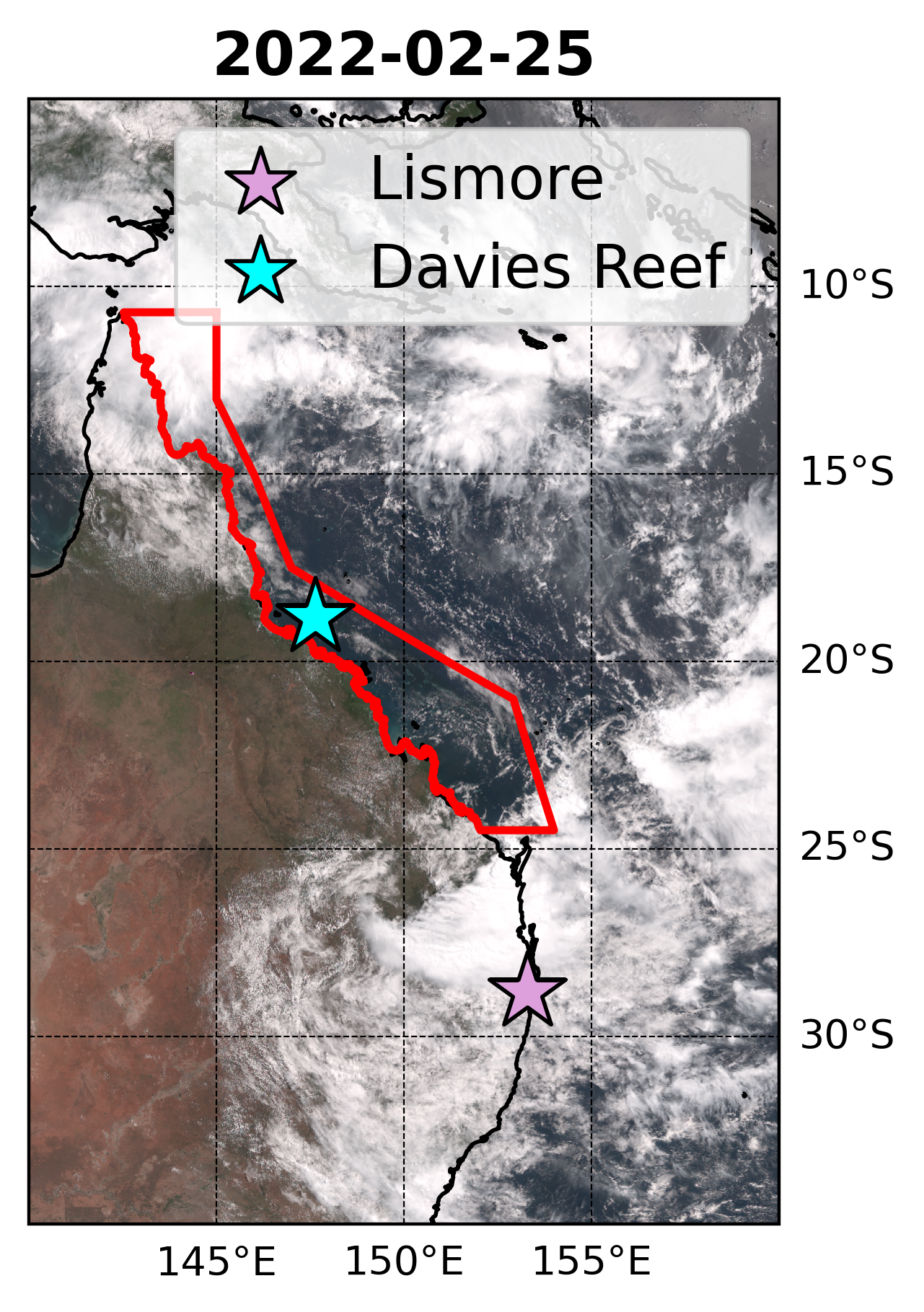 Rossby wave breaking
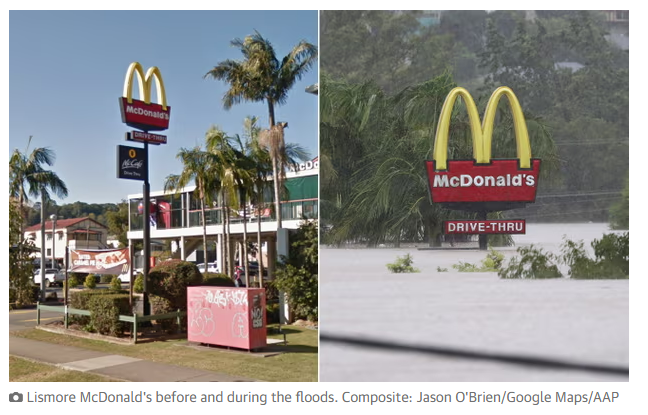 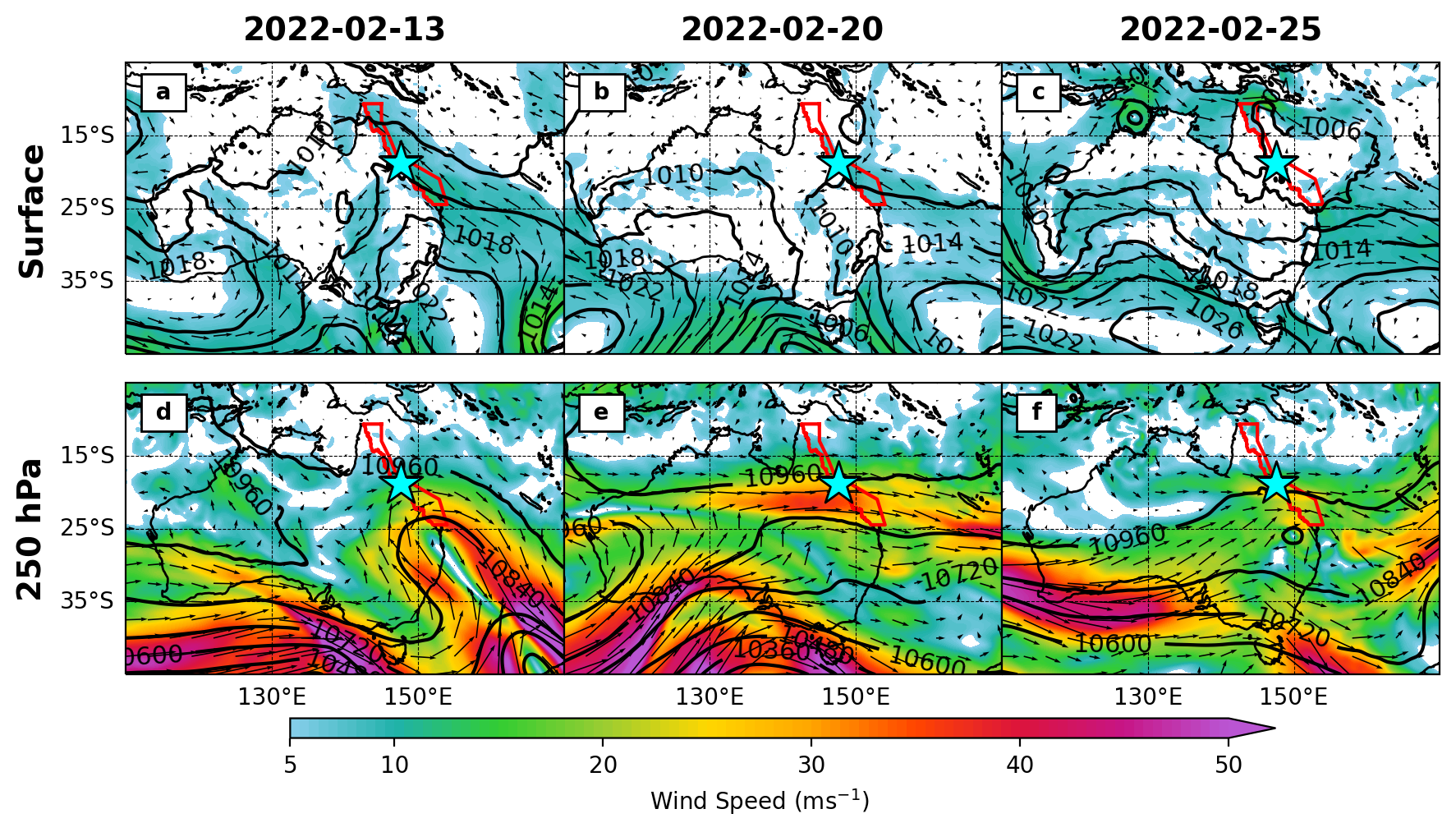 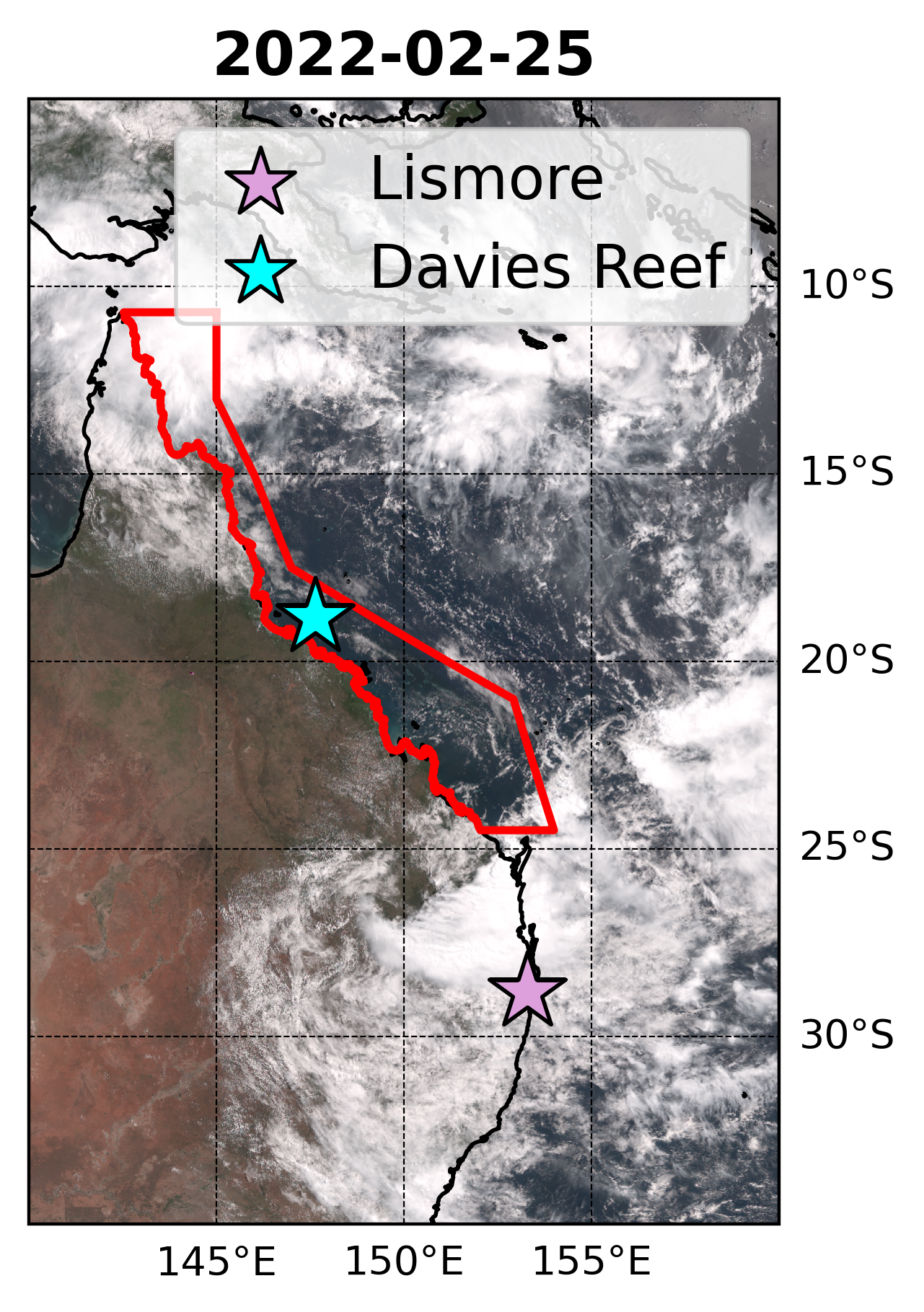 Cut-off low
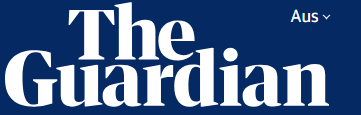 Barnes, M. A., King, M., Reeder, M., & Jakob, C. (2023). The dynamics of slow‐moving coherent cyclonic potential vorticity anomalies and their links to heavy rainfall over the eastern seaboard of Australia. Quarterly Journal of the Royal Meteorological Society. doi:10.1002/qj.4503
7
(Richards et al. 2024)
[Speaker Notes: Heating start]
Trade Wind Return - Low amplitude jet
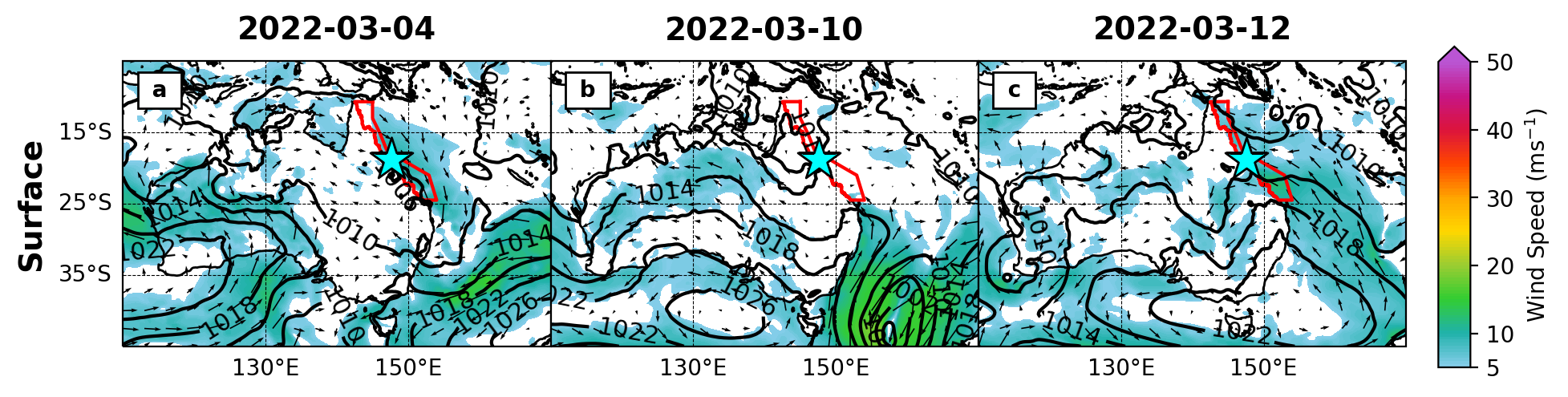 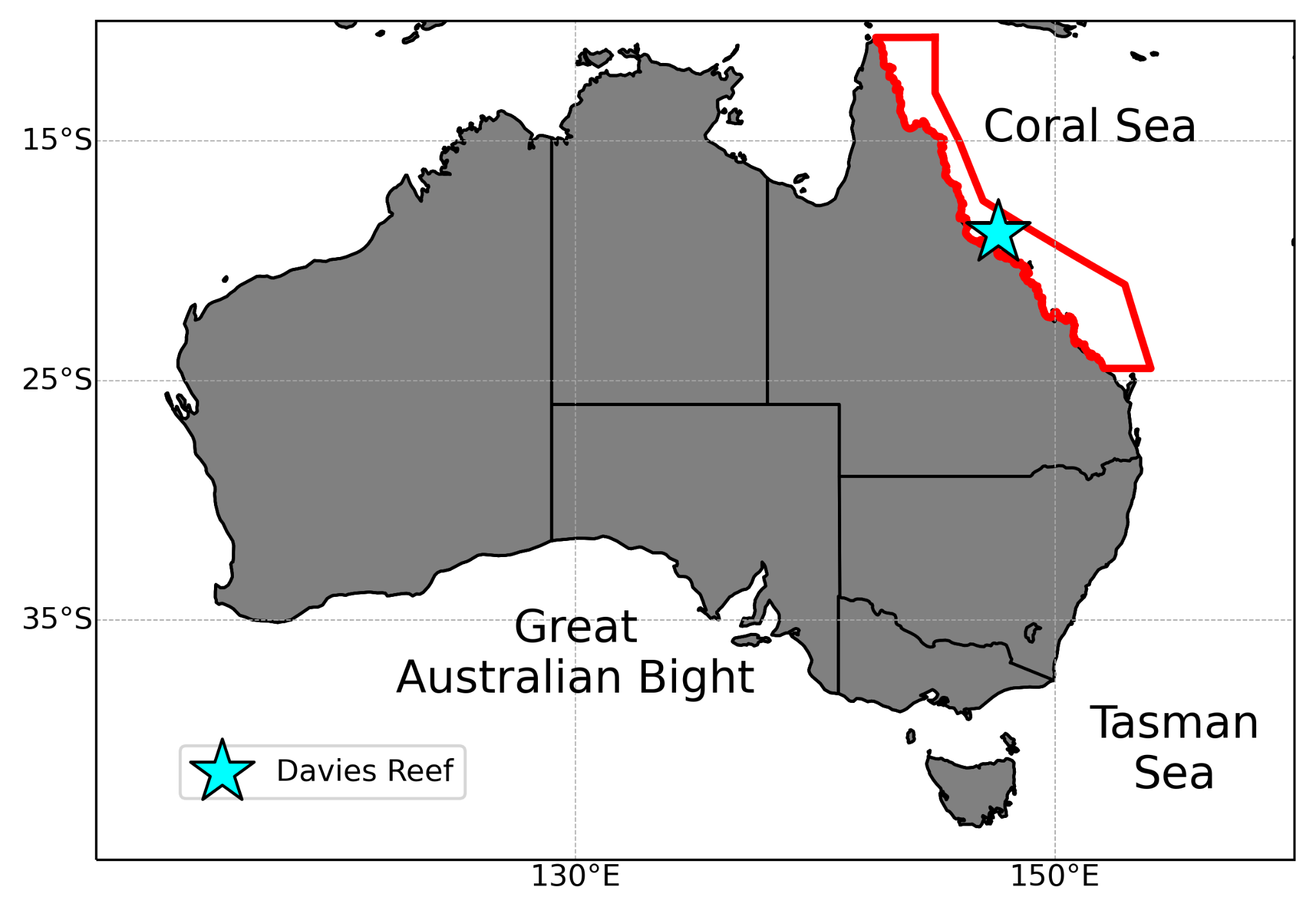 Trades
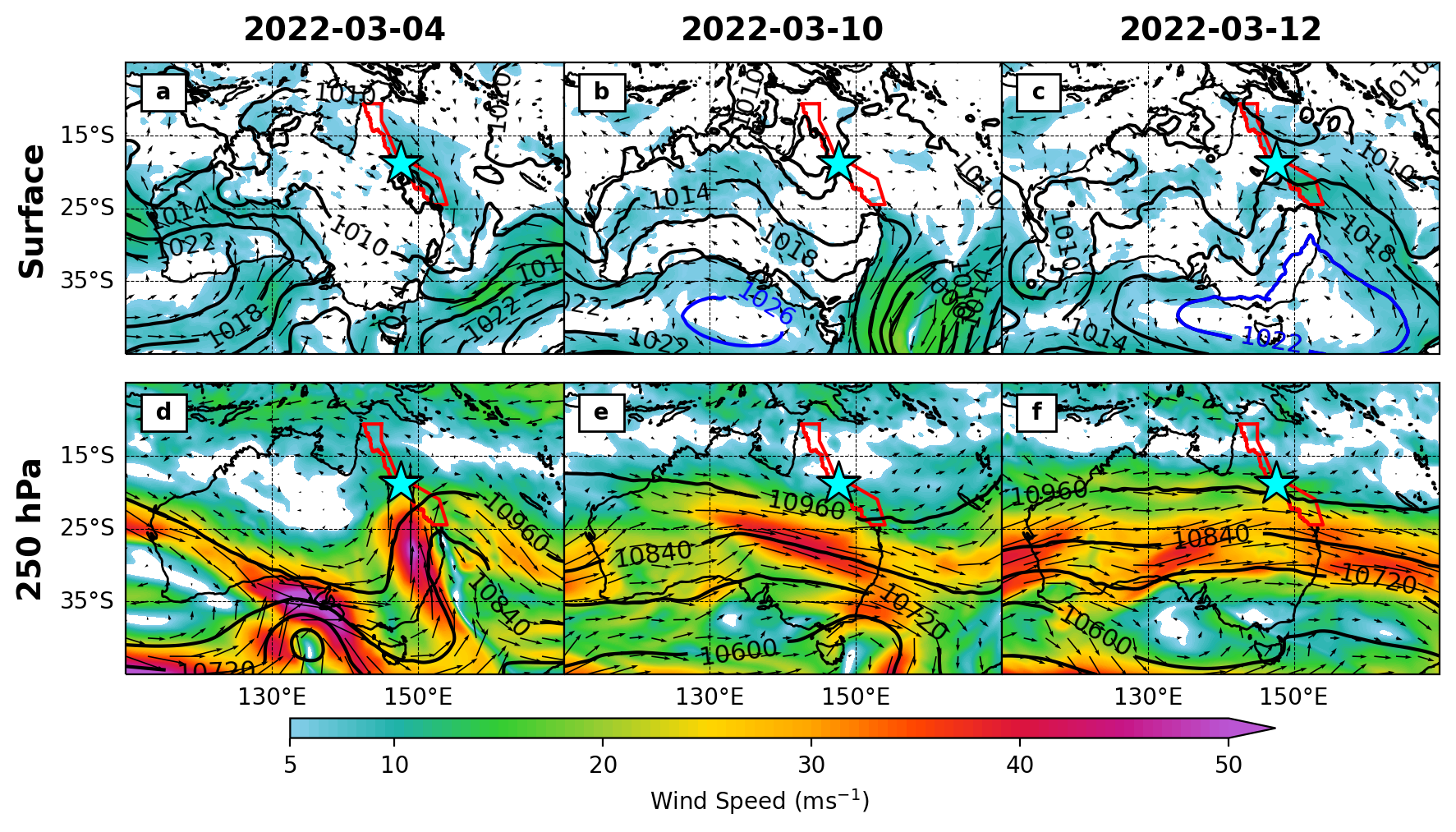 Zonal structure
8
ERA5 u and v winds (Richards et al. 2024)
[Speaker Notes: Fast jump from weak winds to trades
Coastal ridging theory]
Rossby wave breaking not unique to 2022 event
ERA5 500 hPa Anomalies
1996-2024 Dec-Apr
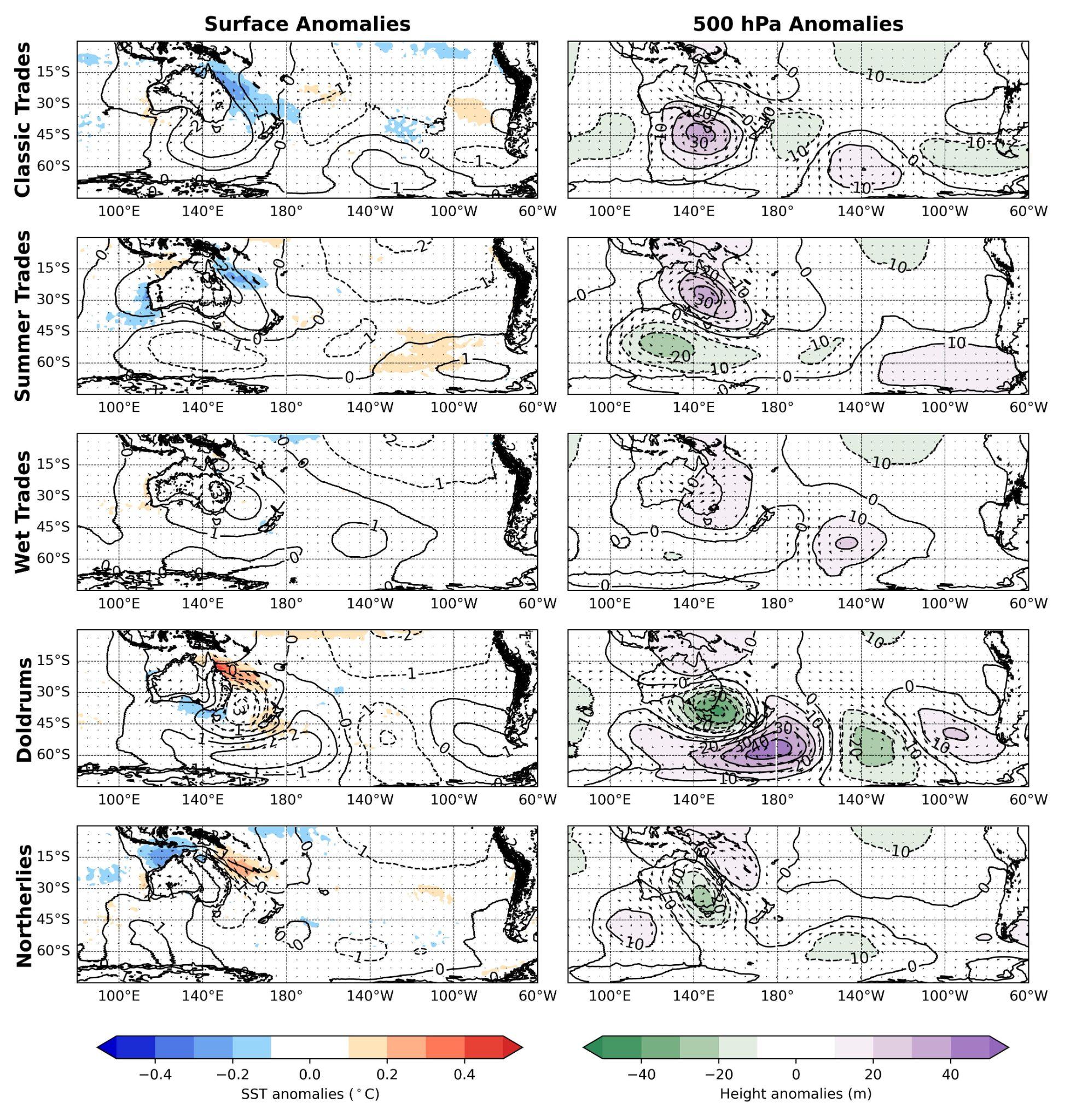 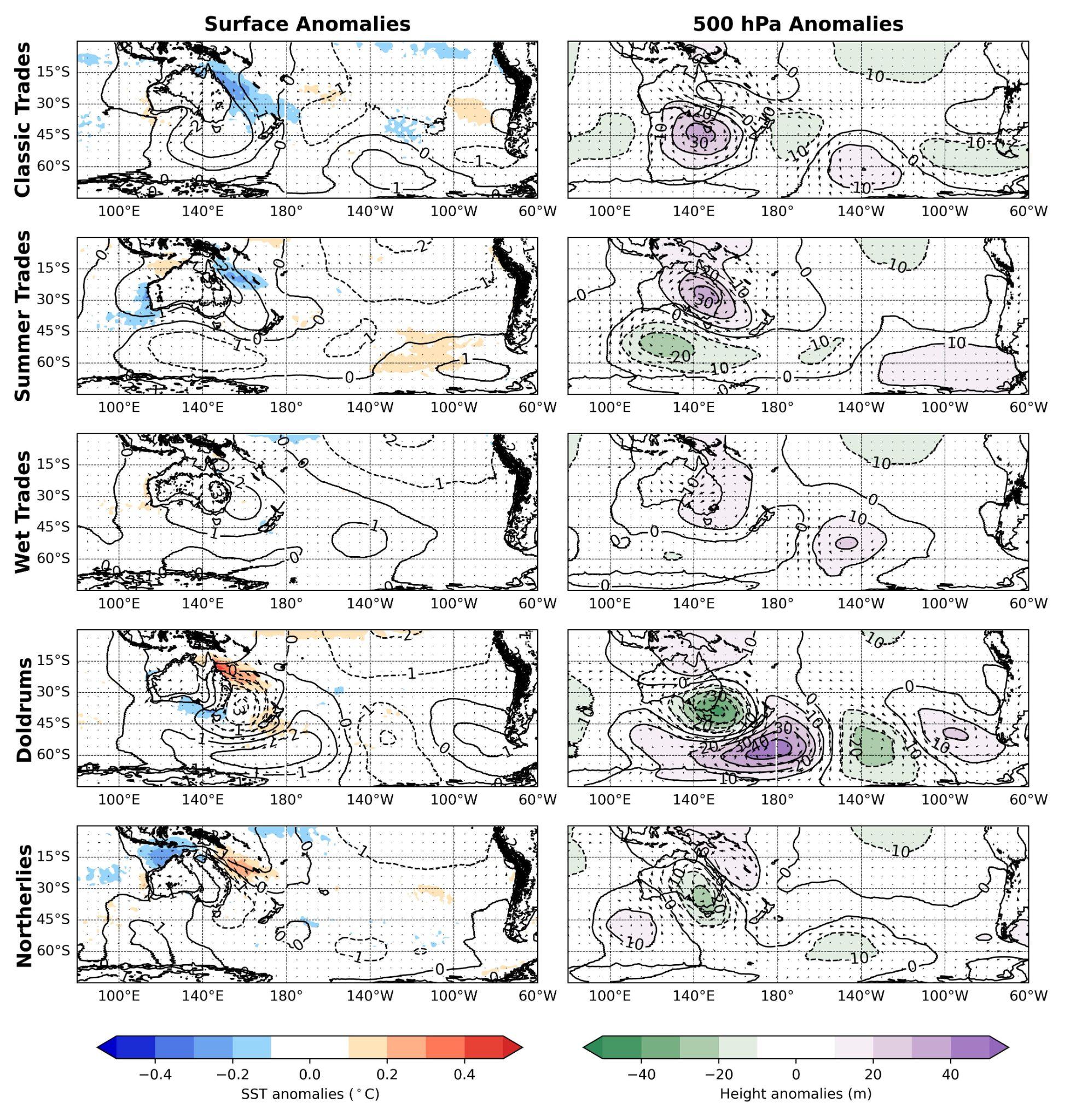 Day of year anomalies for low wind speed (doldrum) events based on Davies Reef clustered soundings. ERA5 horizontal winds and geopotential heights. Greens indicate negative anomalies and purples positive anomalies
(Richards et al. 2025 in preparation)
Conclusion
For Great Barrier Reef coral bleaching events you need to disrupt the trade winds
This can be done by Rossby wave breaking in the right spot
Repeated breaking could disrupt the trades for longer
Once breaking stops trades able to re-establish
ERA5 DJFMA 500 hPa Anomalies
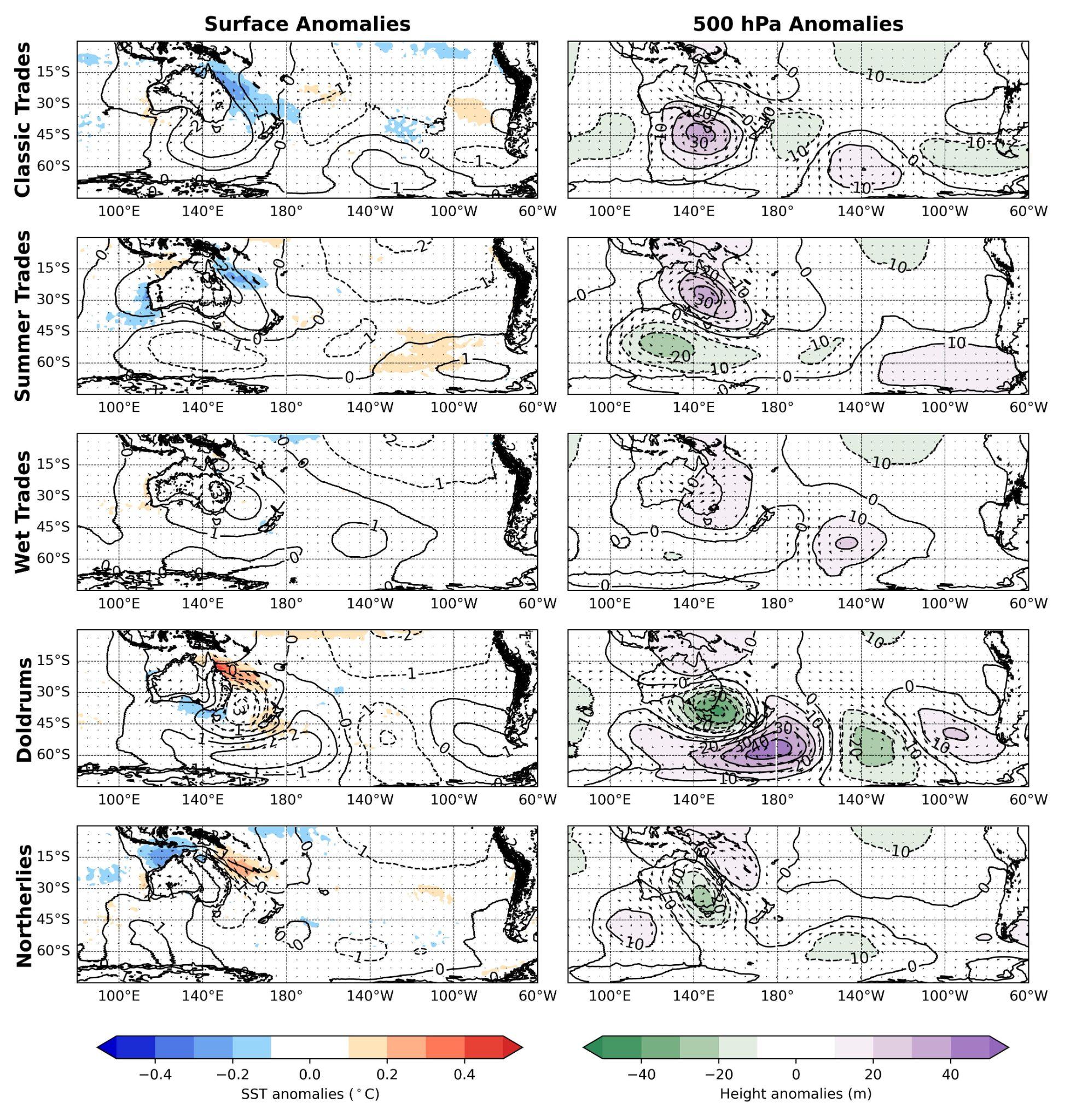 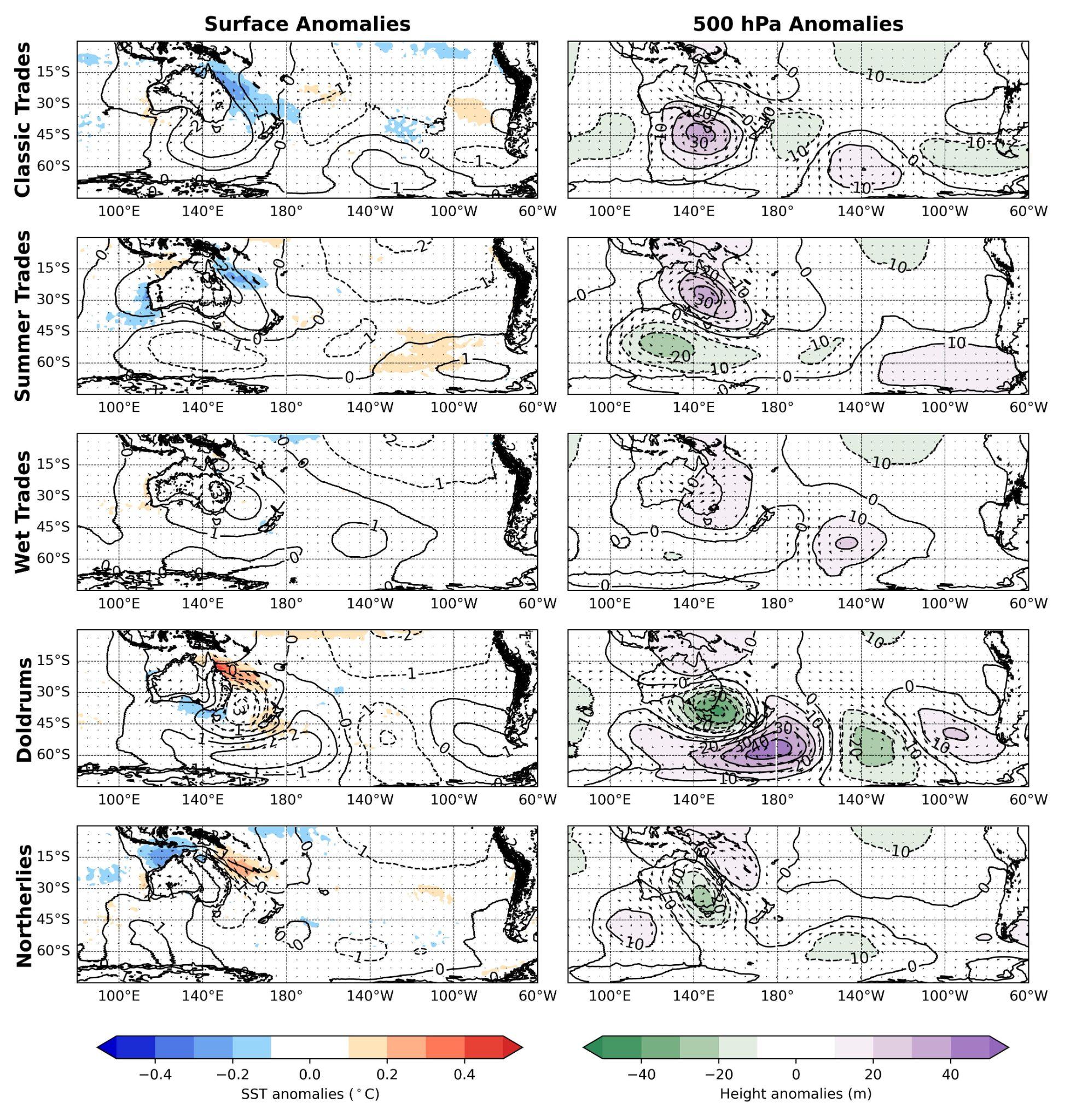 Day of year anomalies for low wind speed (doldrum) events based on Davies Reef clustered soundings. ERA5 horizontal winds and geopotential heights. Greens indicate negative anomalies and purples positive anomalies
(Richards et al. 2025 in preparation)